Contraception and ARTopportunities to expand effective ART and contraceptive choices with Dolutegravir
Chelsea Morroni, MBChB, DFSRH, MPH, MSc, PhD
The Botswana UPenn Partnership and the Liverpool School of Tropical Medicine
Rena Patel, MD, MPH
University of Washington, International Clinical Research Center
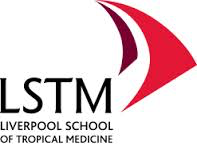 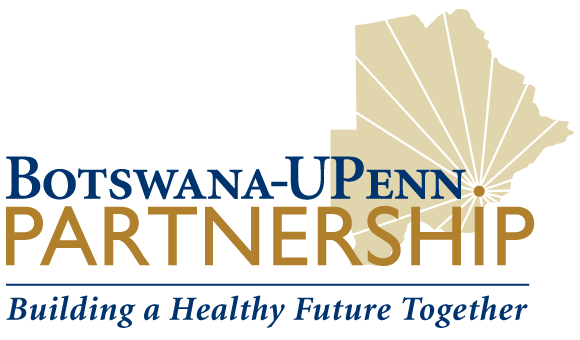 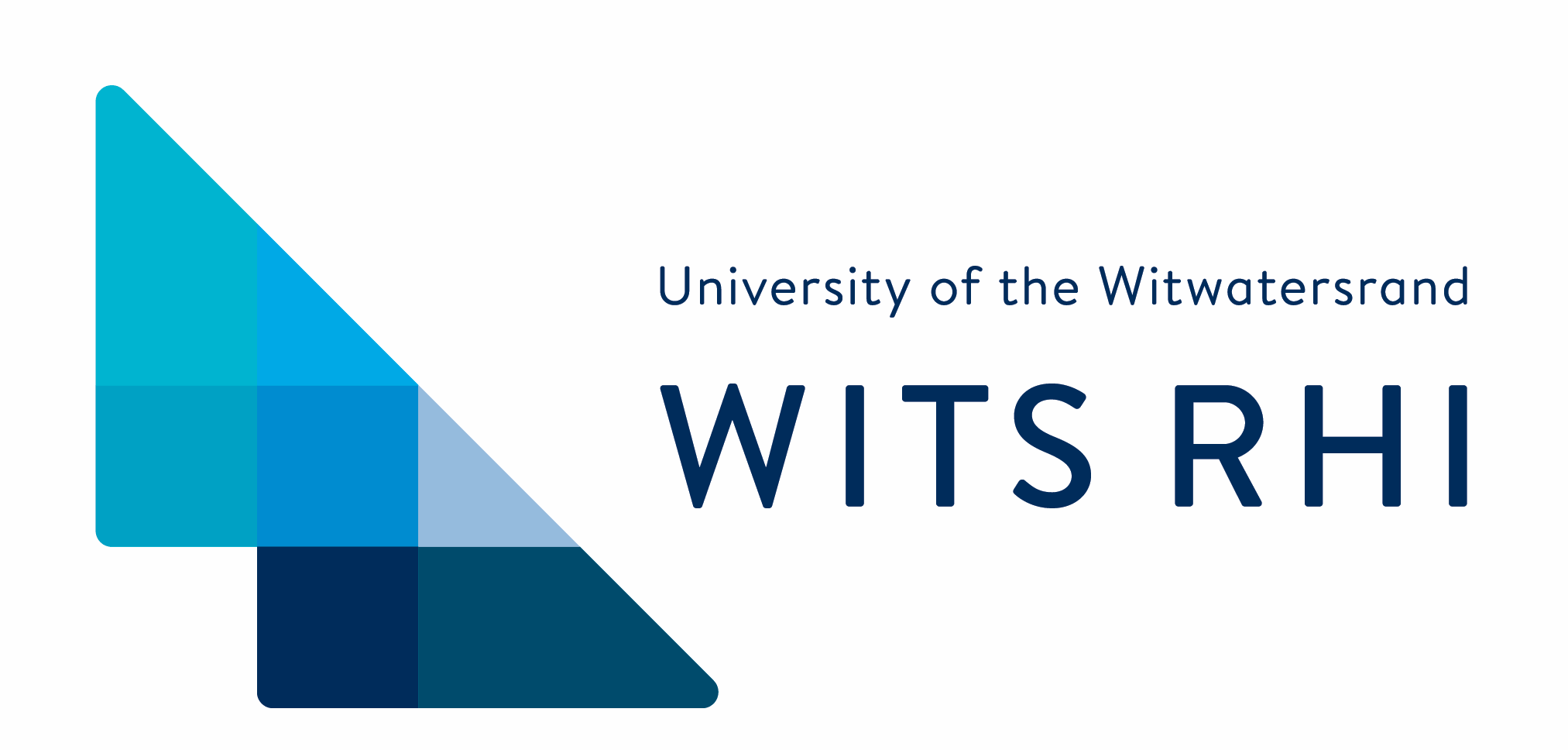 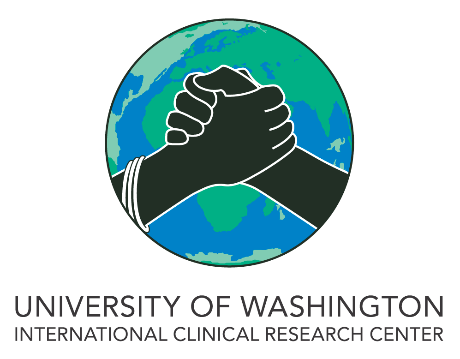 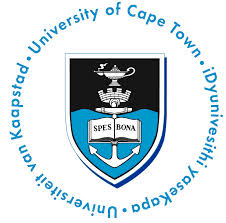 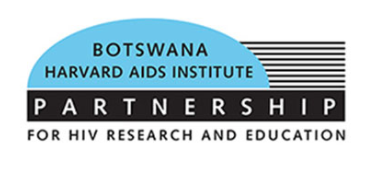 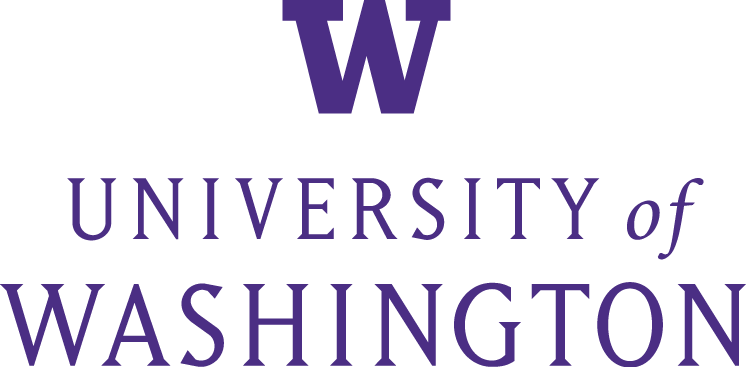 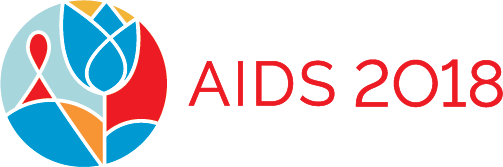 No conflicts of interest to declare
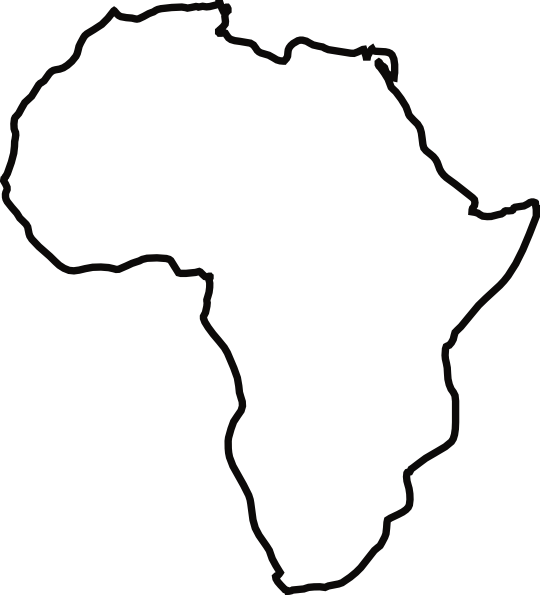 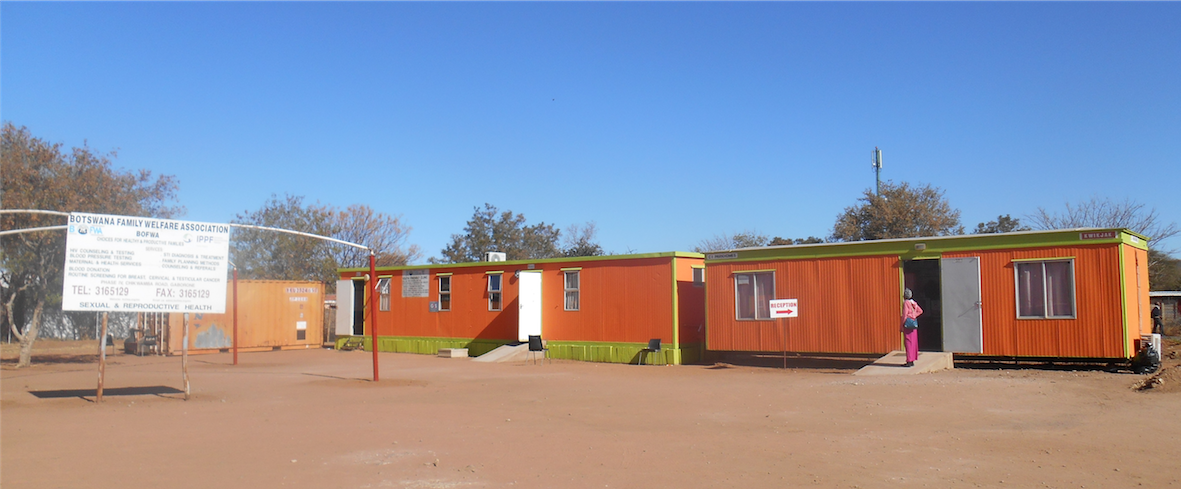 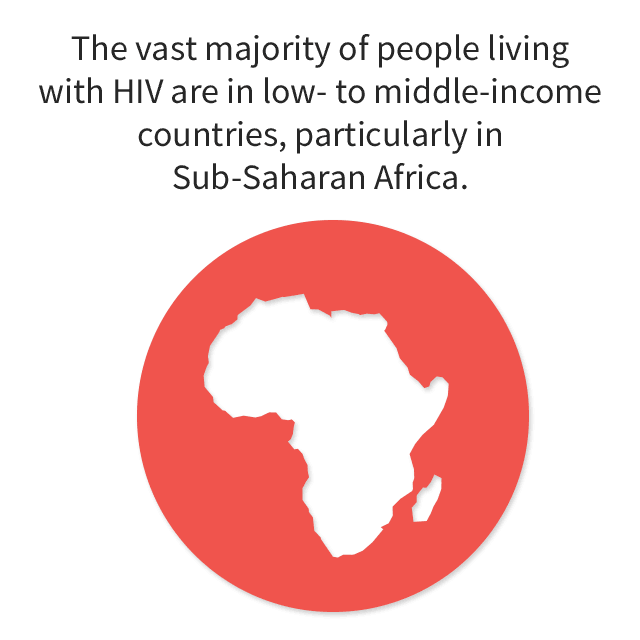 Women and girls account for 59% of the total number of people living with HIV/AIDS in eastern and southern Africa



Six out of 10 people on antiretroviral therapy live in eastern and southern Africa
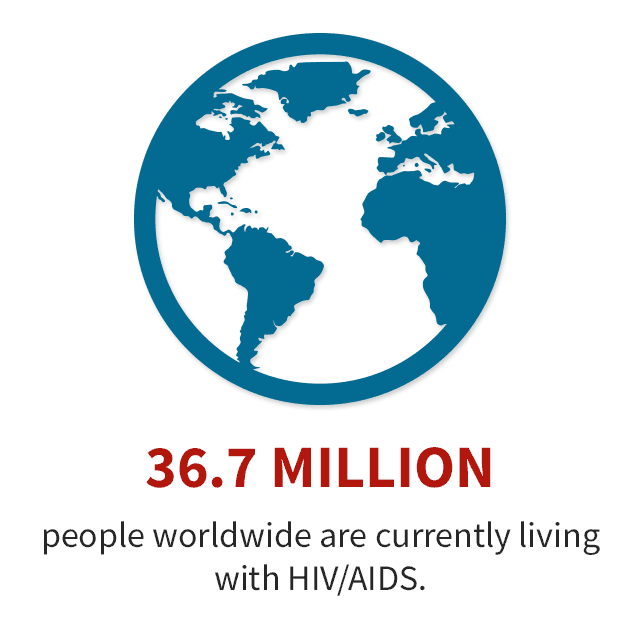 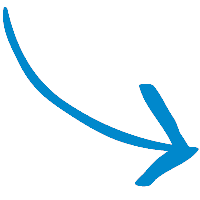 19.4 MILLION 
(or 53%)
in east and southern Africa.
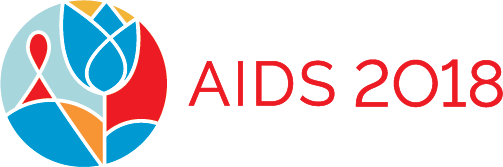 Slide 1
Most women living with HIV/AIDS are of reproductive age

Women living with HIV/AIDS have a range of reproductive desires that change over their life course

Preventing unintended pregnancy + enabling healthy, desired pregnancies = GOOD OUTCOMES for women, children and families and prevention of new HIV infections
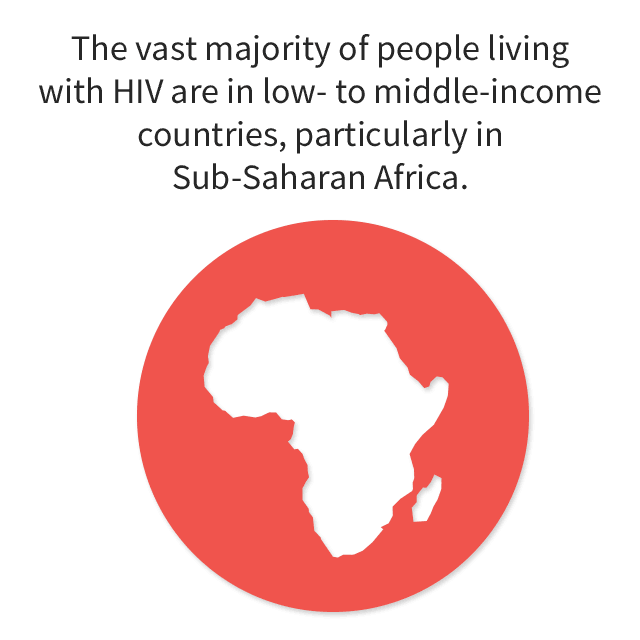 19.4 MILLION in east and southern Africa

Women and girls account for 59% of the total number of people living with HIV/AIDS in eastern and southern Africa

67% of adult women (aged 15 years and over) accessing antiretroviral therapy 

Six out of 10 people on antiretroviral therapy live in eastern and southern Africa
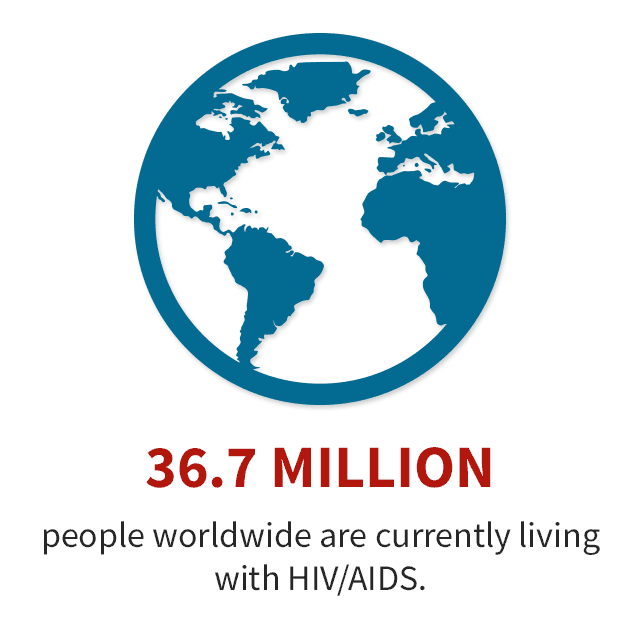 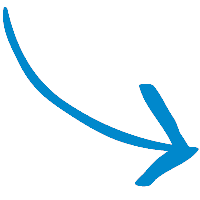 19.4 MILLION 
(or 53%)
in east and southern Africa.
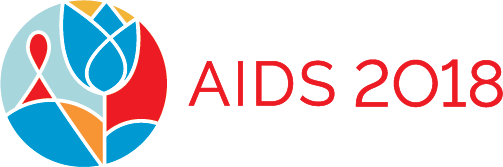 Slide 1
Supporting women living with HIV to achieve their reproductive intentions (whether pregnancy prevention or safe and healthy desired pregnancy) is essential but can also be complex.
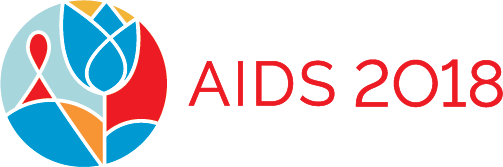 Slide 2
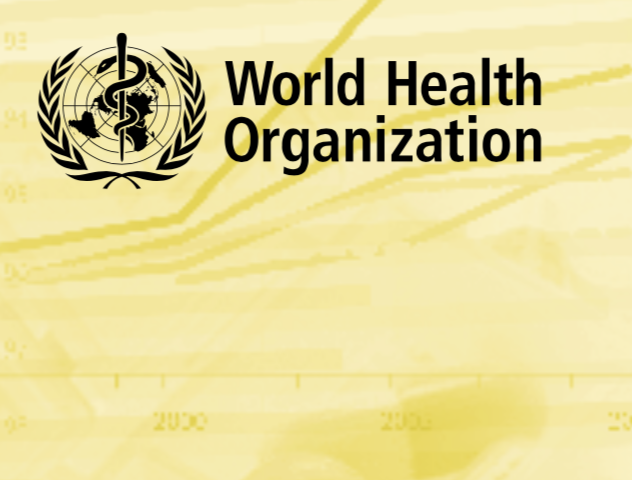 Efavirenz and birth defects
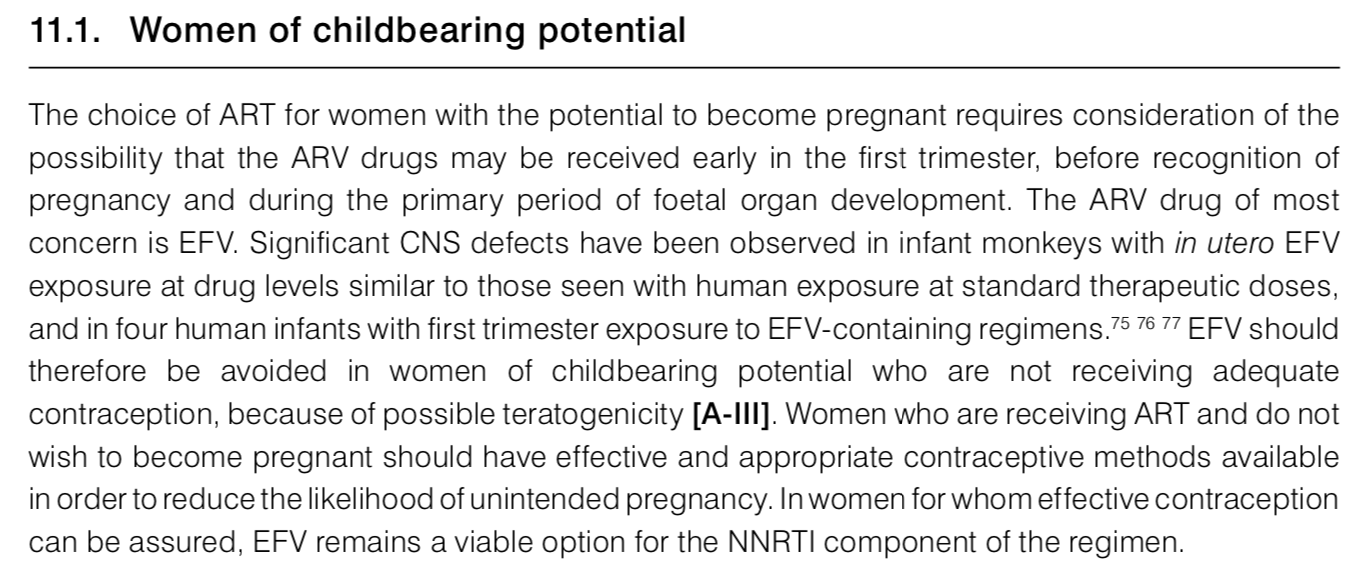 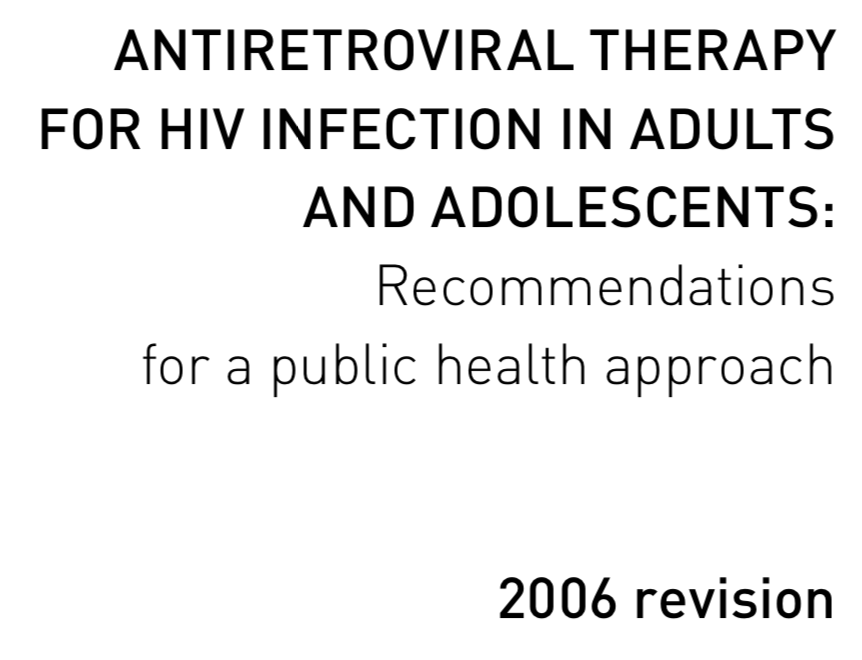 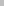 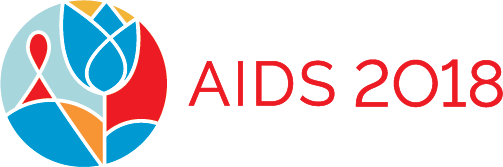 Slide 3
Efavirenz and contraceptive implant
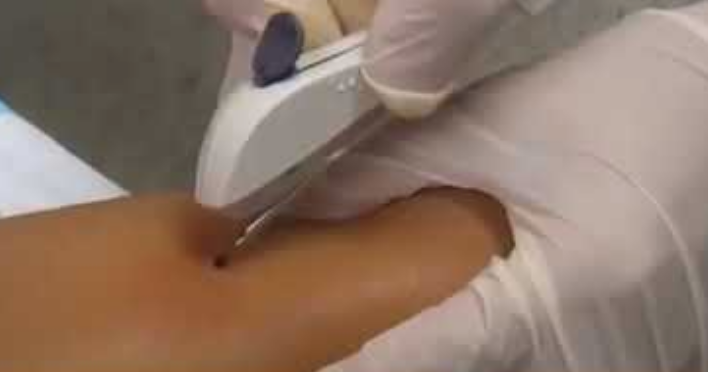 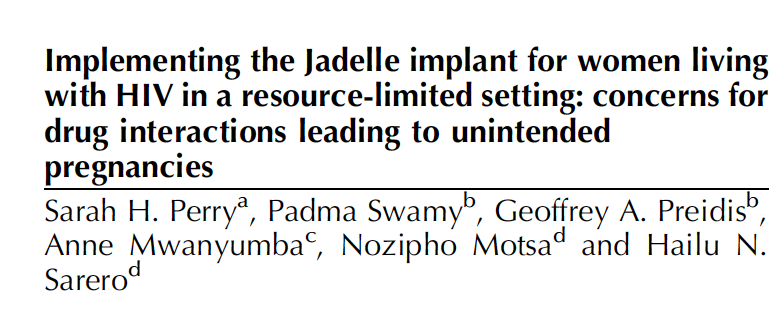 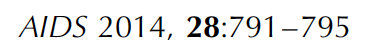 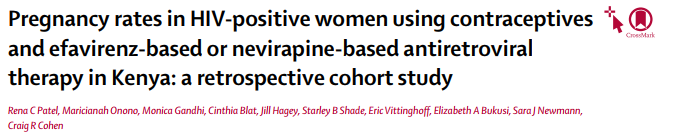 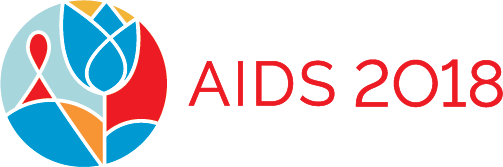 Slide 4
Efavirenz and contraceptive implant
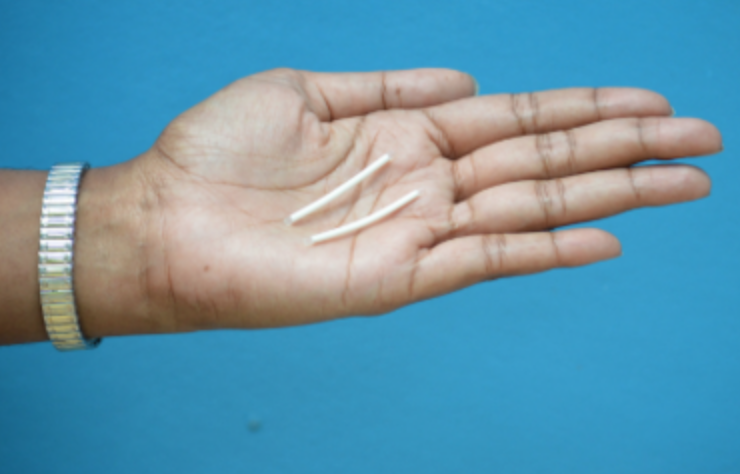 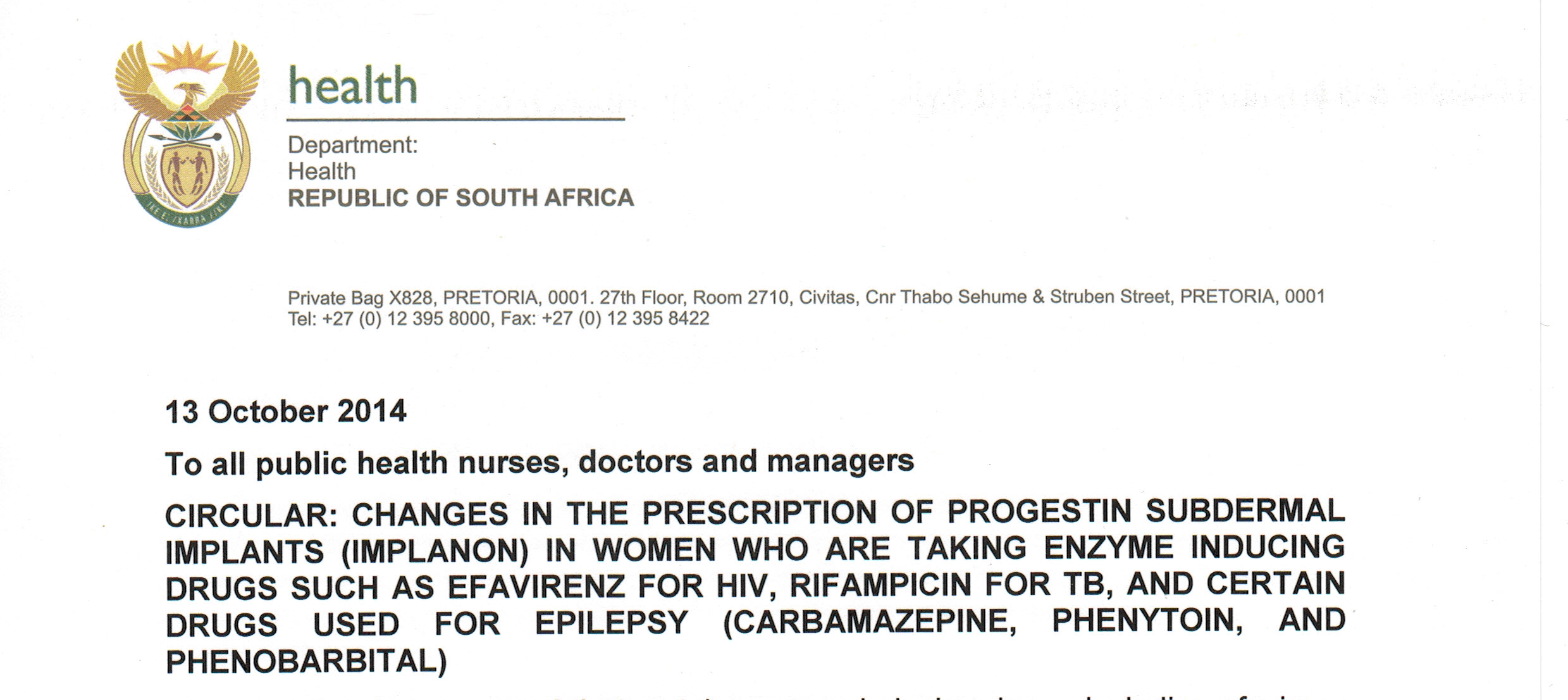 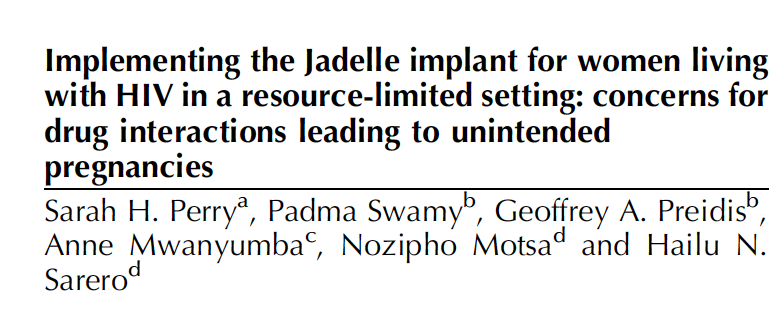 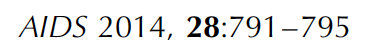 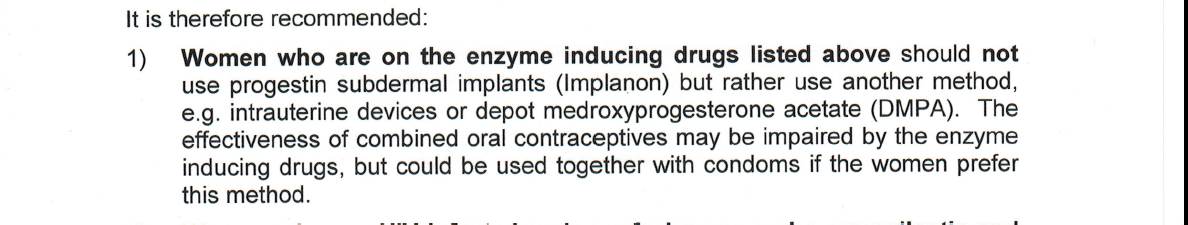 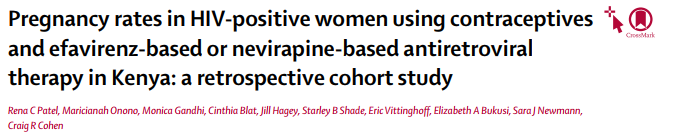 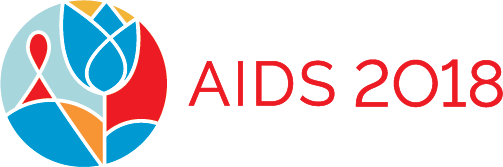 Slide 4
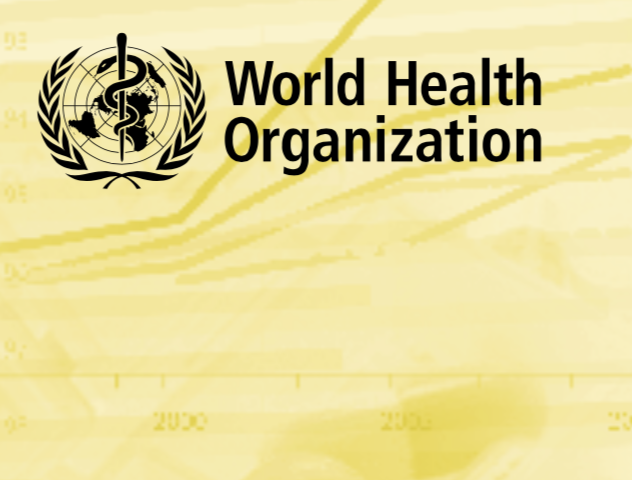 Efavirenz and birth defects
Efavirenz and contraceptive implant
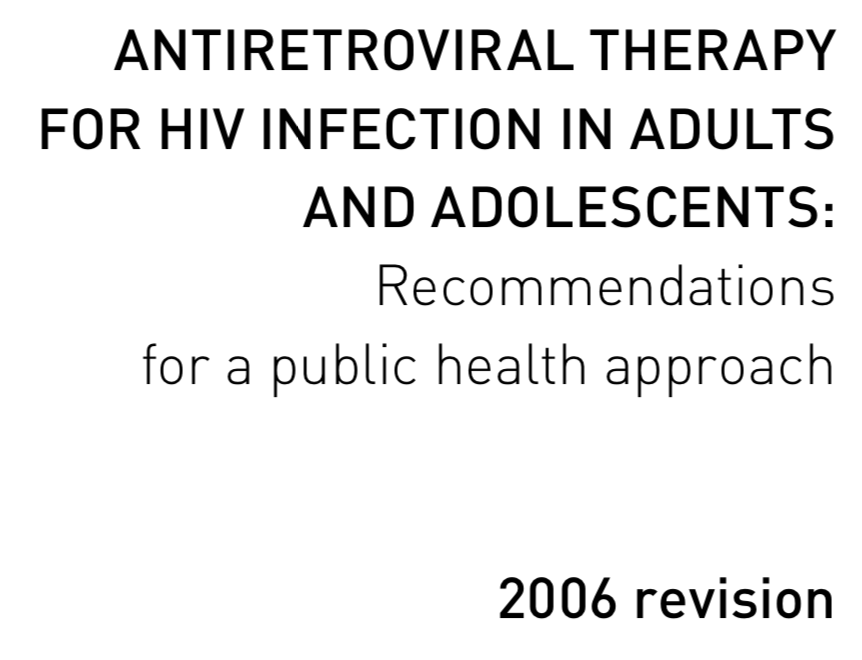 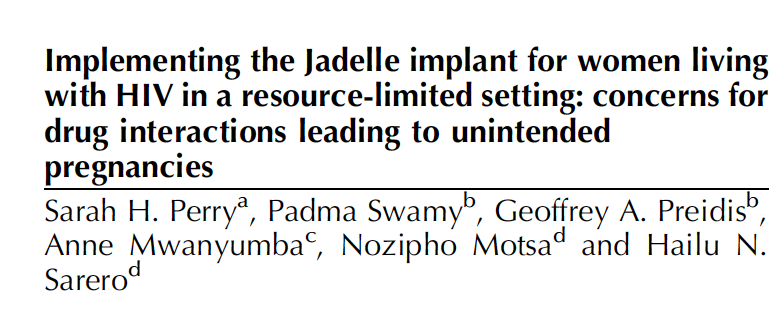 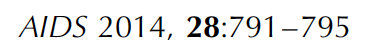 Need to carefully consider risks and benefits before developing guidance that may restrict women’s options
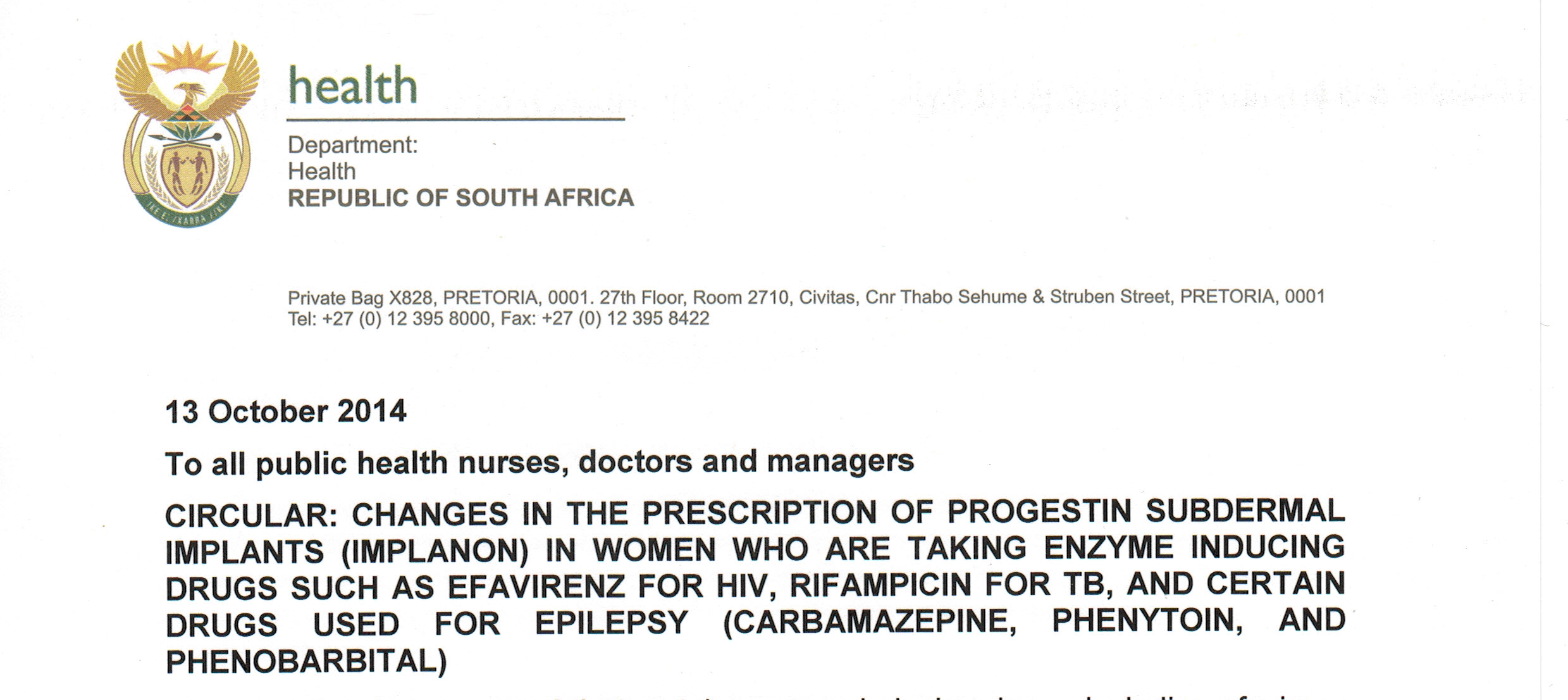 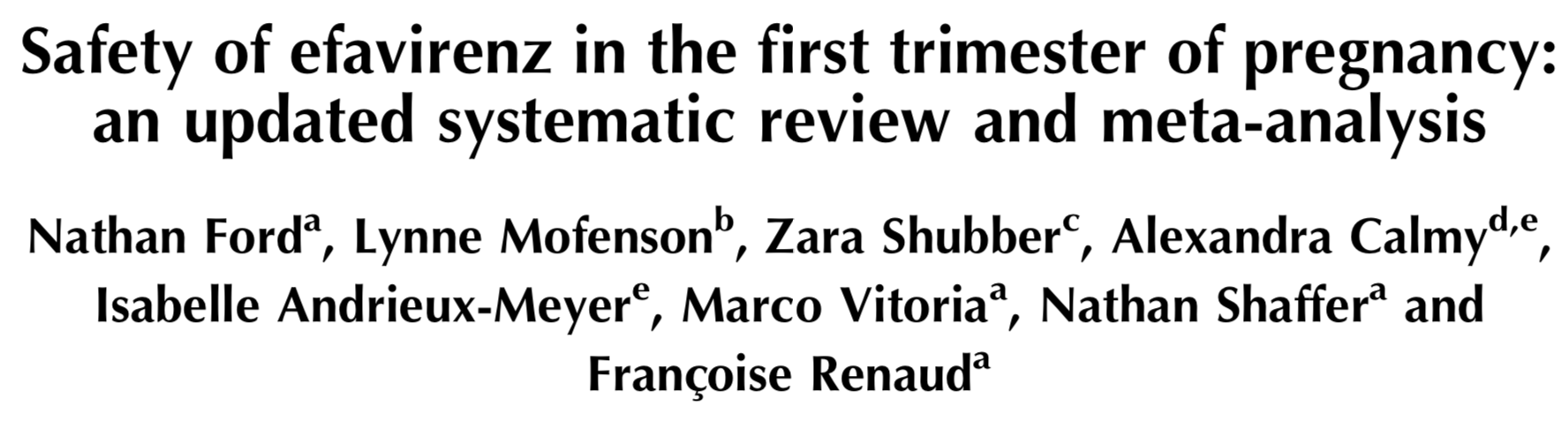 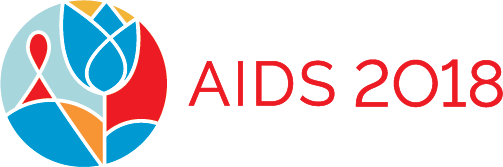 Slide 5
DOLUTEGRAVIR
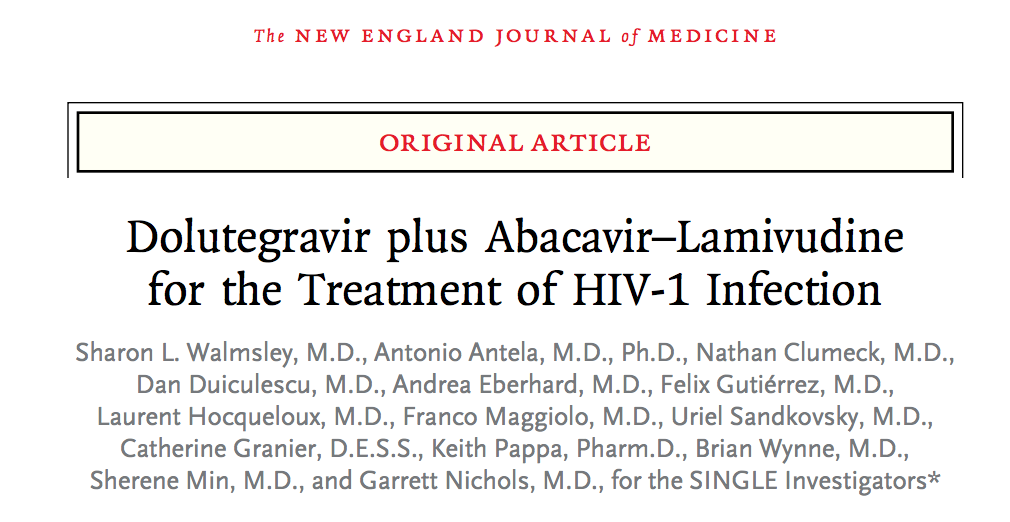 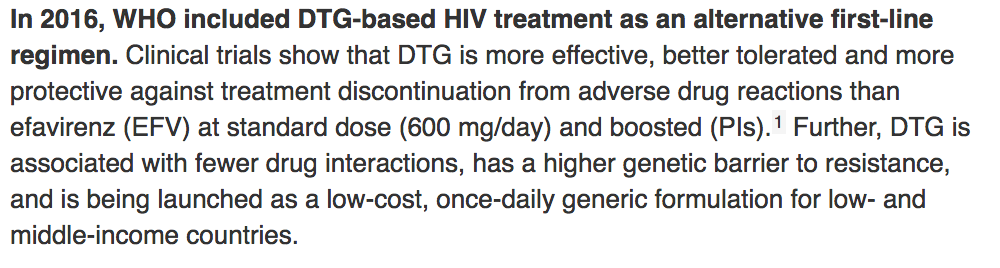 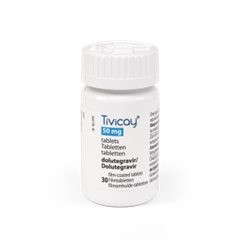 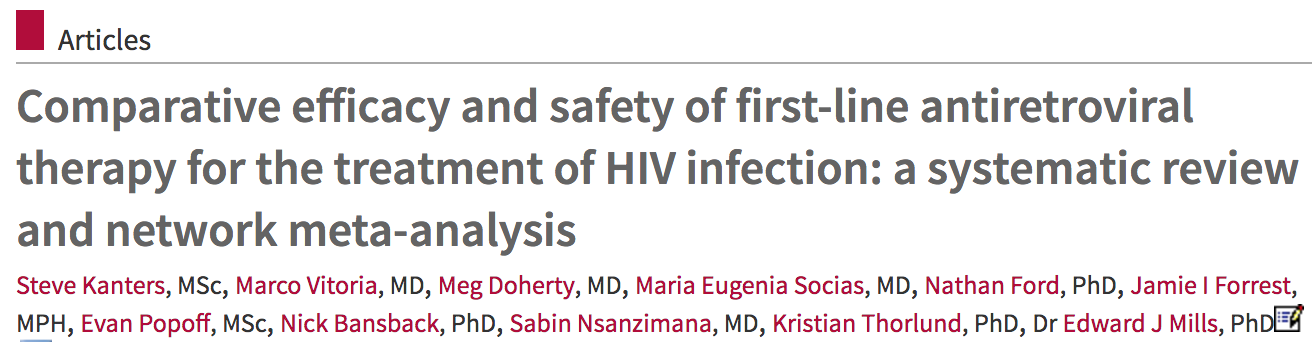 We identified 5865 citations through database searches and other sources, of which, 126 articles related to 71 unique trials were included in the network analysis, including 34 032 patients randomly assigned to 161 treatment groups. For viral suppression at 48 weeks, compared with efavirenz, the odds ratio (OR) for viral suppression was 1·87 (95% credible interval [CrI] 1·34–2·64) with dolutegravir and 1·40 (1·02–1·96) with raltegravir;
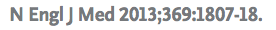 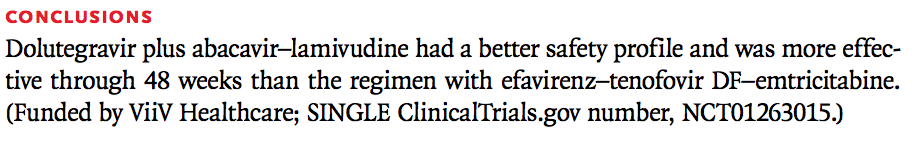 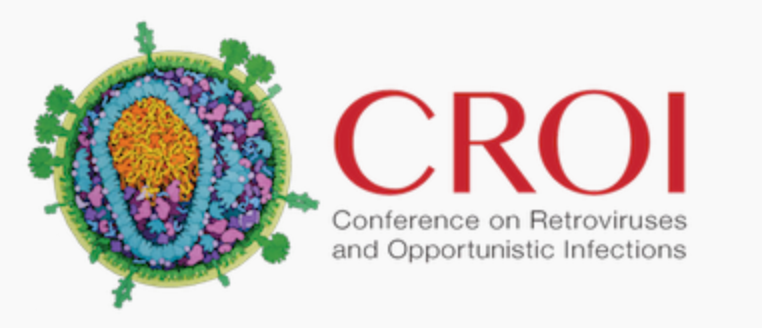 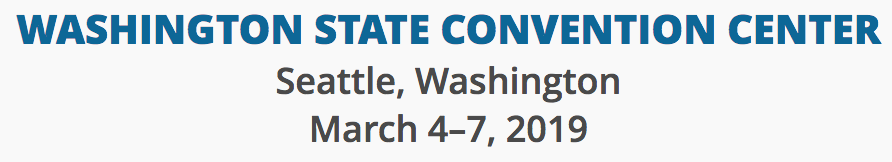 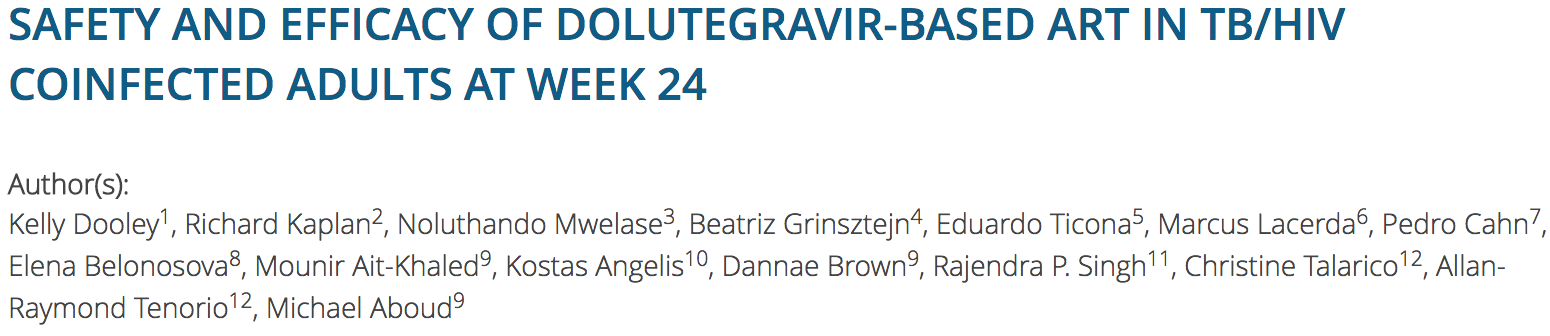 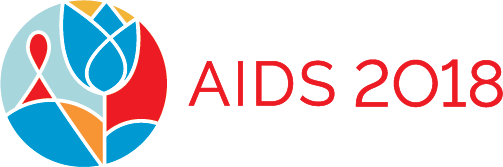 Slide 6
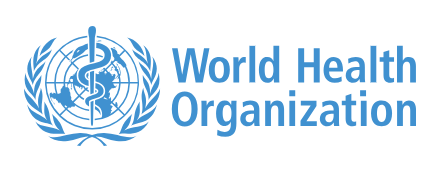 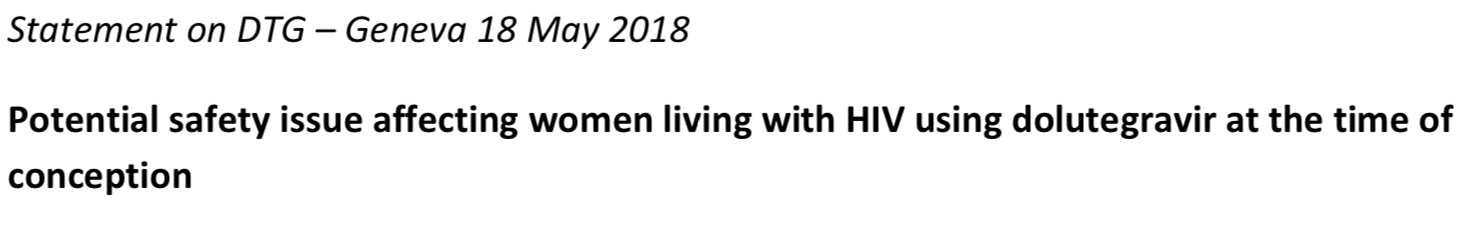 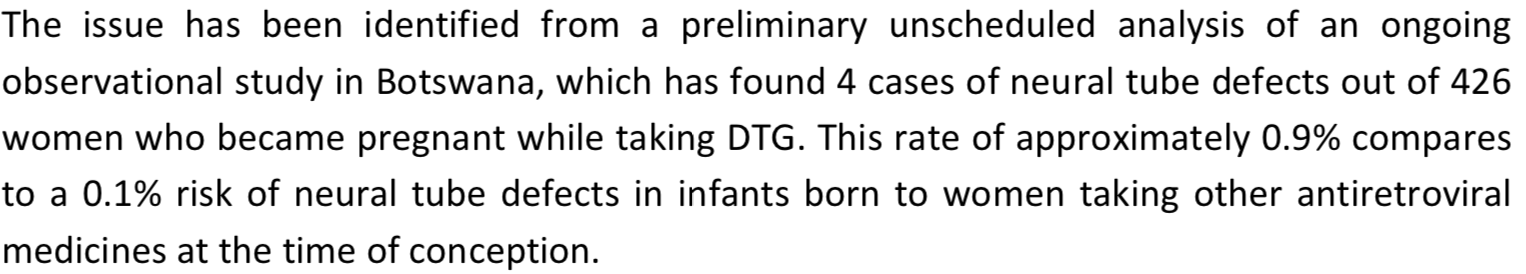 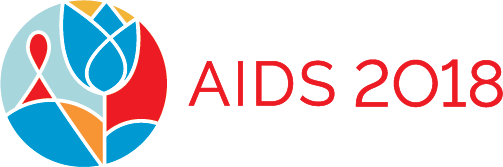 Slide 7
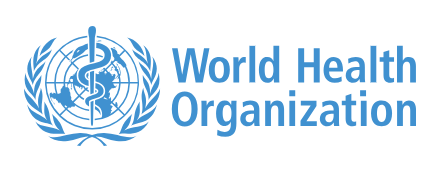 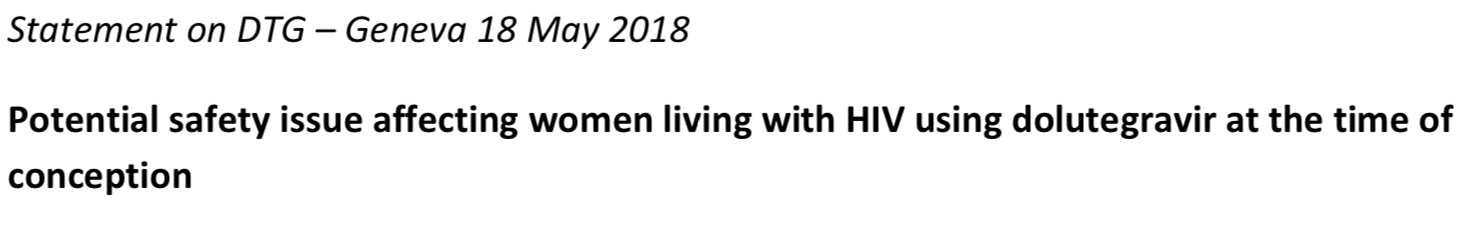 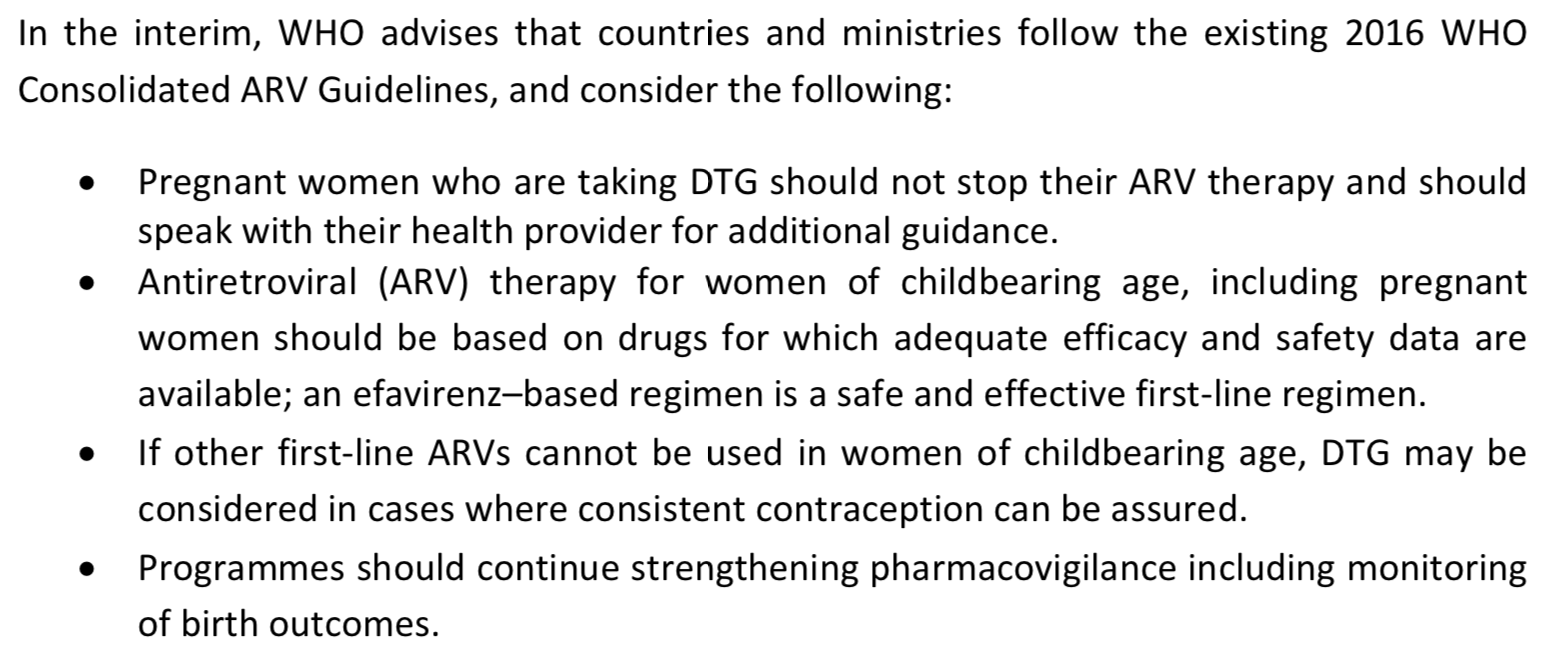 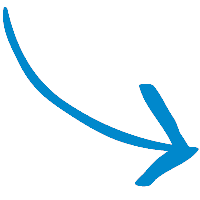 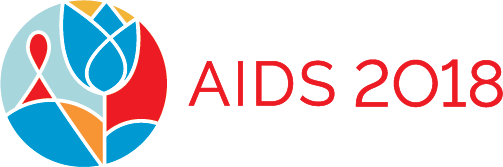 Slide 7
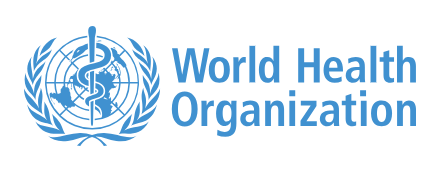 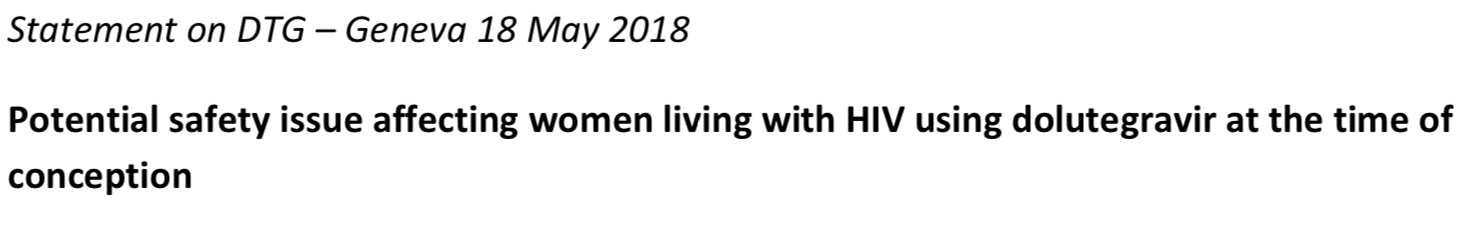 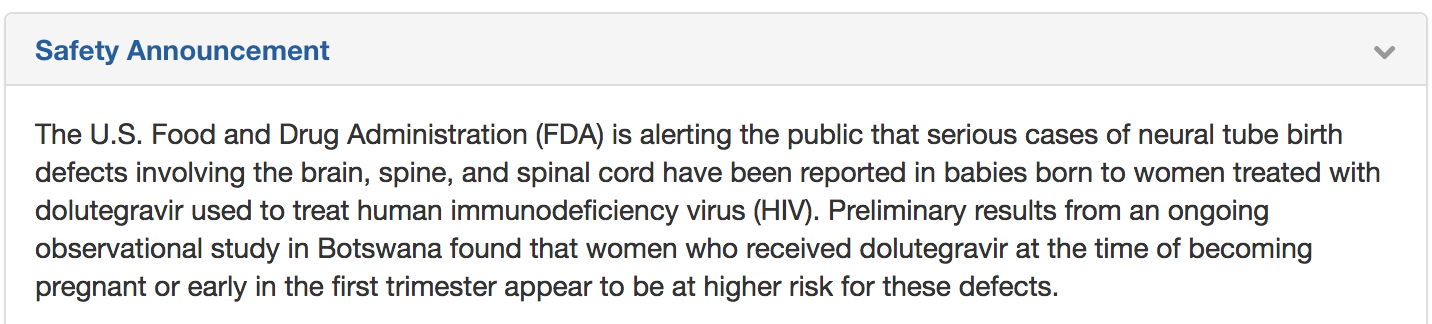 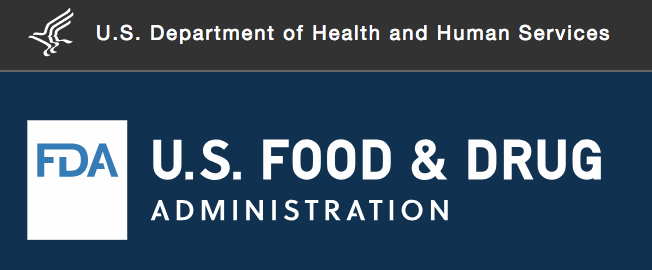 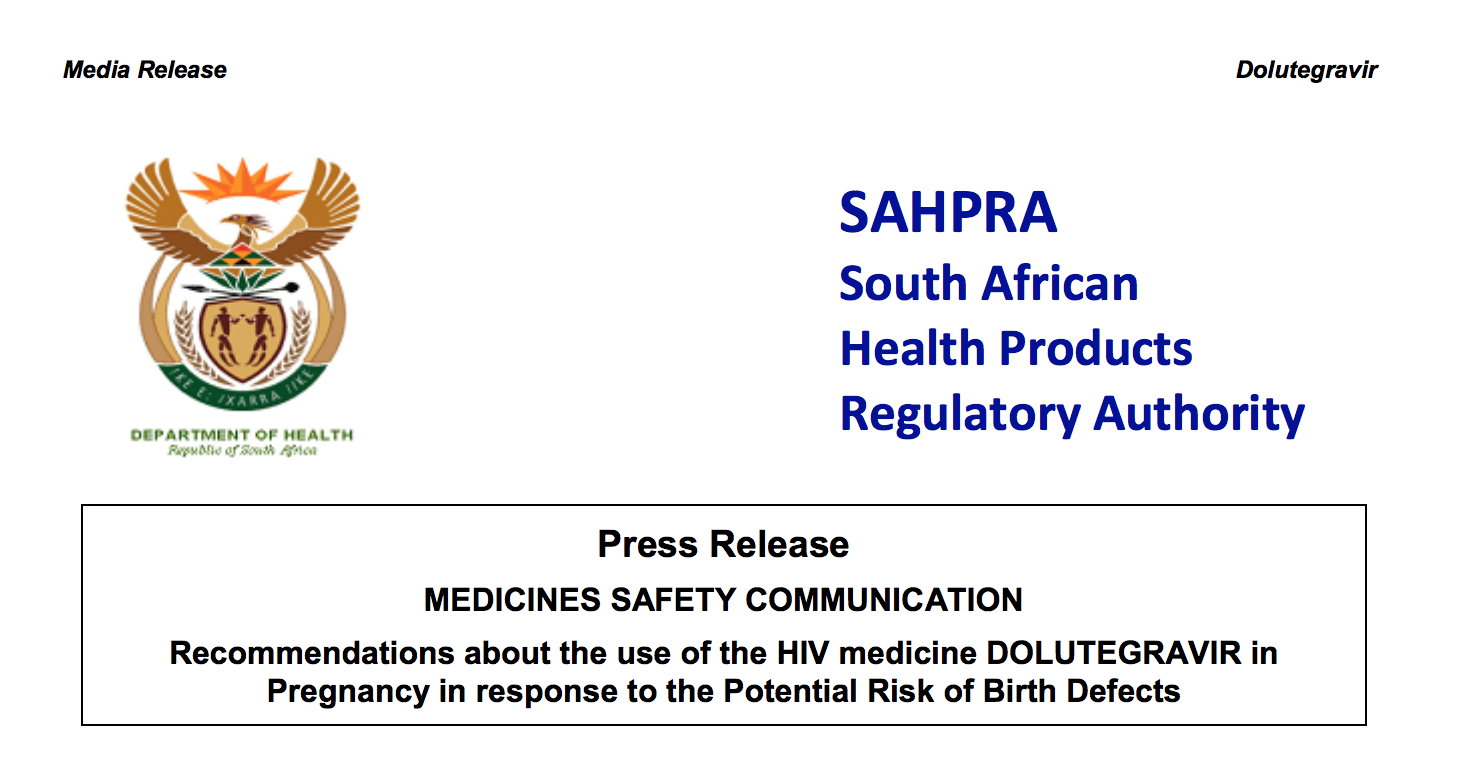 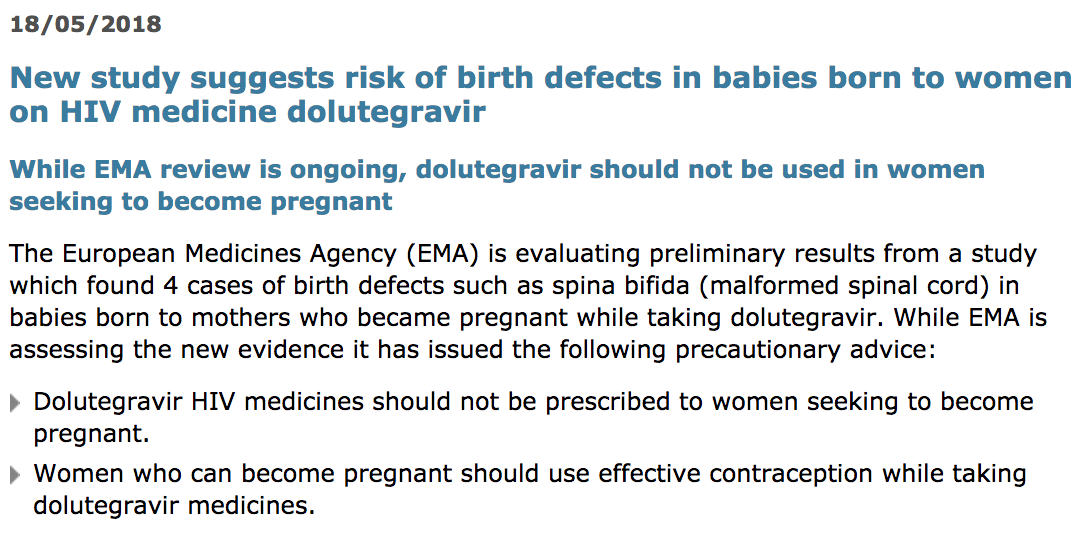 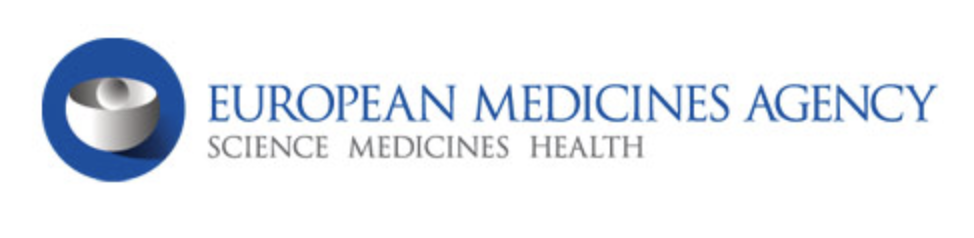 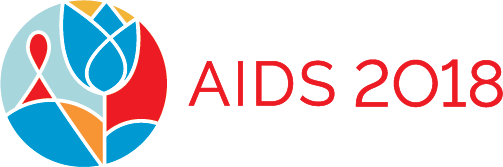 Slide 7
COUNTRY RESPONSES TO THE WHO DOLUTEGRAVIR STATEMENT
BOTSWANA
KENYA
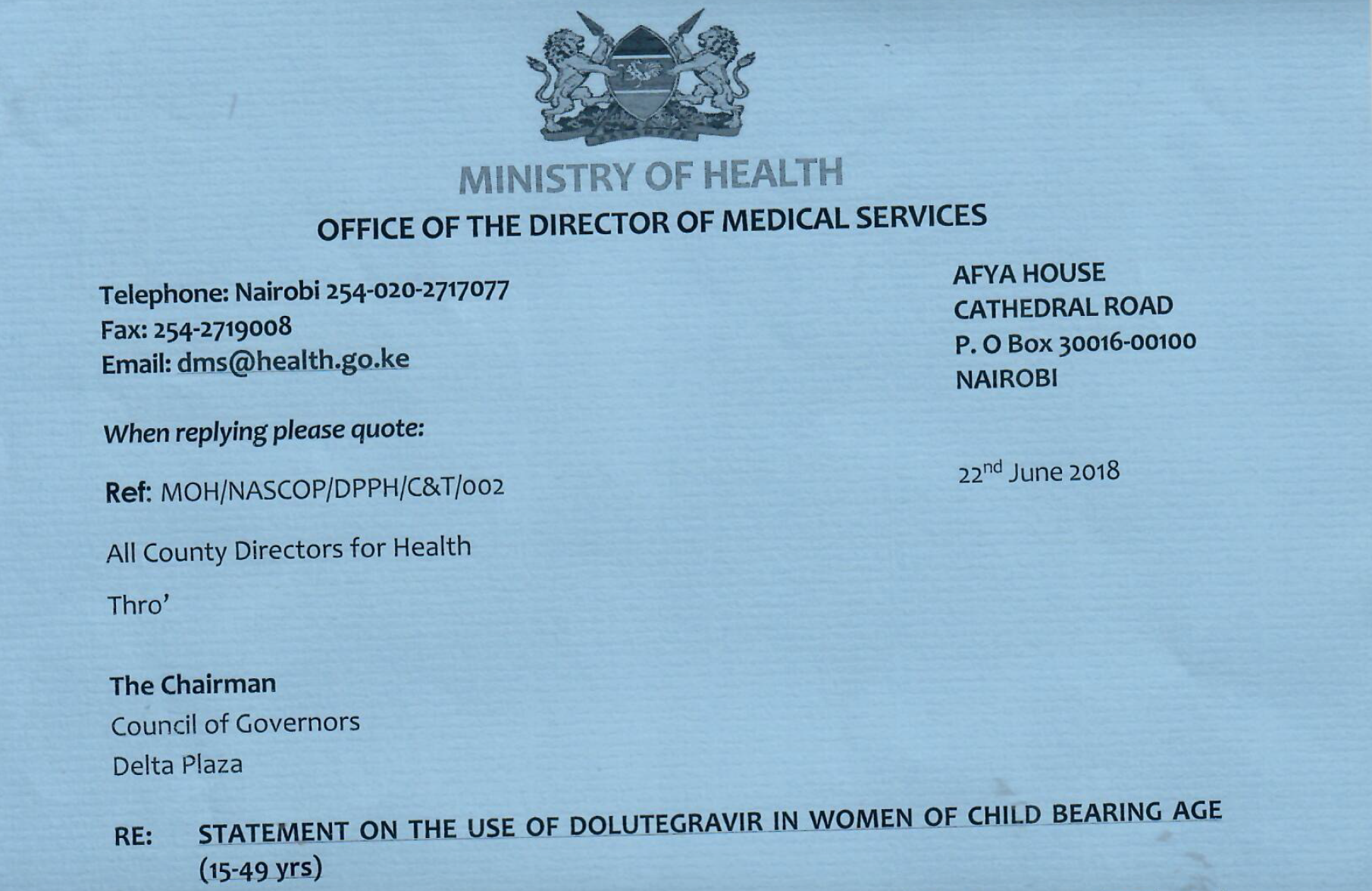 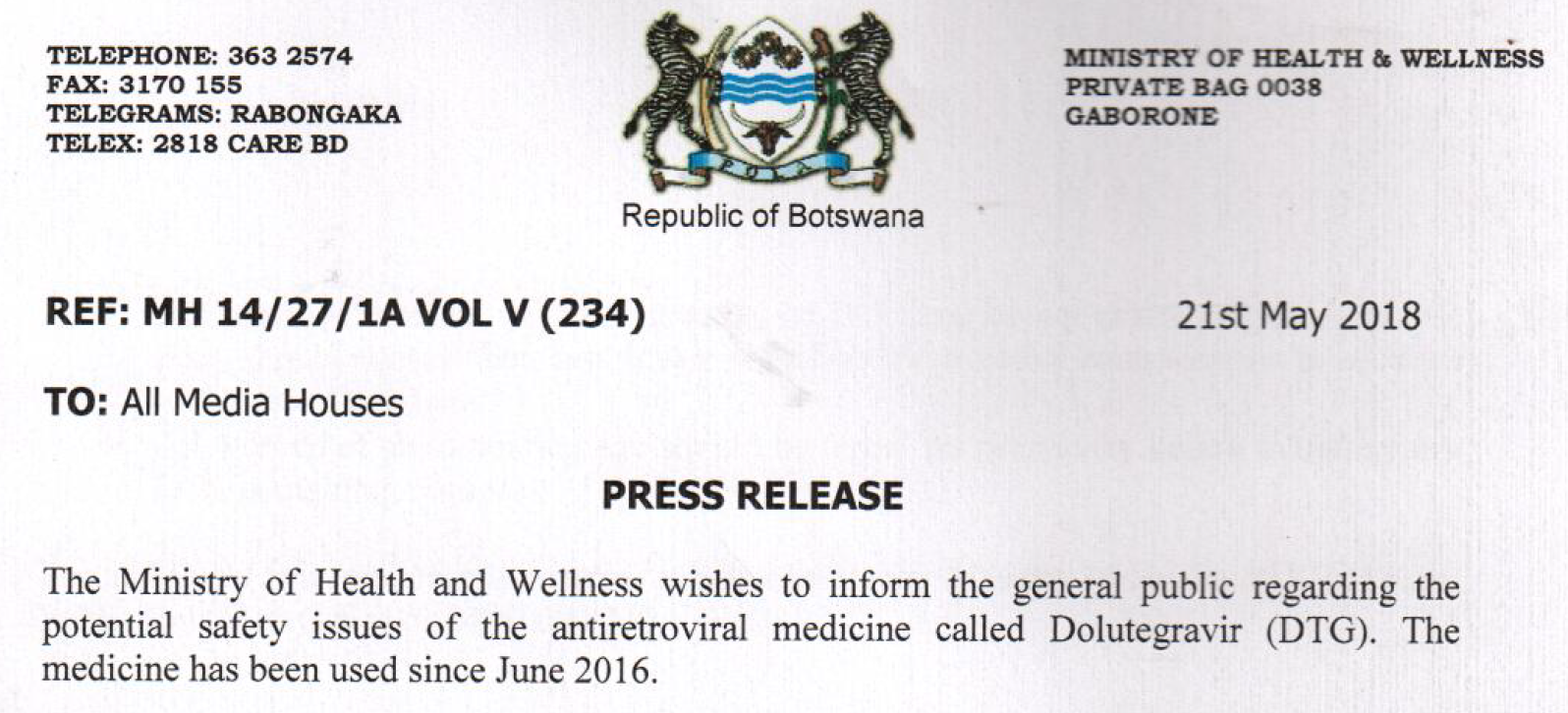 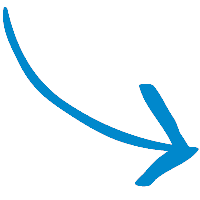 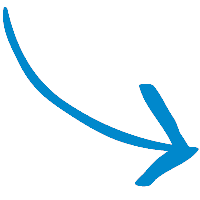 The Ministry advises that: 
EFAVIRENZ-BASED REGIMEN IS THE PREFERRED FIRST-LINE REGIMEN FOR WOMEN IN CHILD BEARING AGE (15-49) YEARS 
As per Dolutegravir indications stated in the June 2017 circular, adolescents and adult men on efavirenz based regimens to be transitioned to DTG based regimens. 
Pregnant and breastfeeding women who are currently on DTG based regimens should continue their current regimen until complete cessation of breastfeeding 
WOMEN OF CHILD BEARING AGE WHO ARE CURRENTLY ON DTG BASED REGIMENS SHOULD BE TRANSITIONED TO EFAVIRENZ BASED REGIMENS
The Ministry recommends:
HIV positive women who are pregnant and have conceived while on DTG, should alert their healthcare providers so they can be counselled and advised appropriately.
 HIV positive women who are currently on DTG and who do not desire pregnancy at this time, should take effective contraception in addition to the use of condoms.
HIV POSITIVE WOMEN WHO ARE CURRENTLY ON DTG AND DESIRING PREGNANCY SHOULD ALERT THEIR HEALTHCARE PROVIDERS AND BE SWITCHED TO AN APPROPRIATE ART REGIMEN.
Pregnancy testing should be completed on all women before initiating DTG containing regimens.
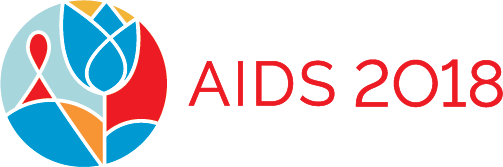 Slide 8
Restriction of access to the best ART regimen available
Reduced antiviral efficacy
Decreased tolerability 
Transmitted drug resistance / acquired drug resistance
Decreased effective contraceptive options
Particularly Long Acting Reversible options with EFV 
Diminished sexual and reproductive health rights
Increased risk of neural tube defects
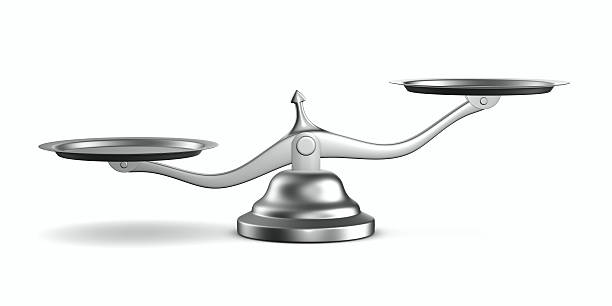 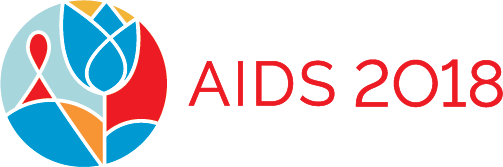 Slide 9
Restriction of access to the best ART regimen available
Reduced antiviral efficacy
Decreased tolerability 
Transmitted drug resistance / acquired drug resistance
Decreased effective contraceptive options
Particularly Long Acting Reversible options with EFV 
Diminished sexual and reproductive health rights
Increased risk of neural tube defects
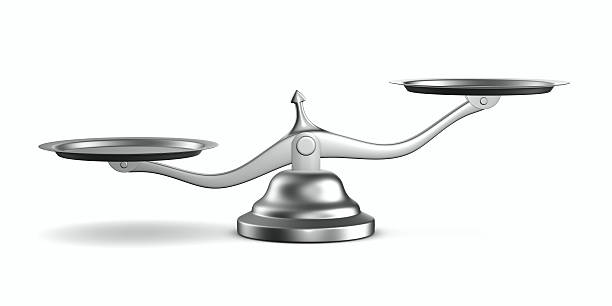 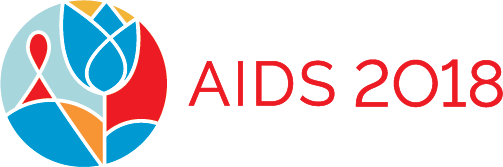 Slide 9
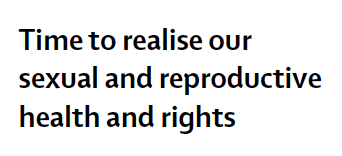 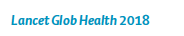 “Some governments are now withdrawing dolutegravir from all women of childbearing age, without consulting them, assuming that is dangerous for them all…This blanket approach further limits women’s options. What should always be paramount is…our right to our own choices…to make our own individual decisions about if, what, and when we take antiretroviral therapy and/or contraception. Essentially, we need, and have the right to, fully informed, safe access to comprehensive nonjudgmental SRHR care, including support to navigate adherence and potential consequences, whatever decisions we take.”
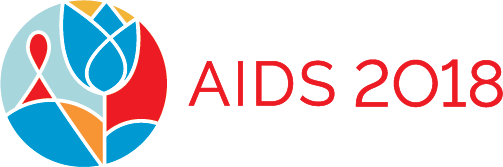 Slide 10
A move back to Efavirenz for women of reproductive age may deny women optimal ART and limit options for effective pregnancy prevention

We need to consider what is ‘effective contraception’, based on evidence and risk assessment

The absolute requirement for women to use effective contraception to get DTG needs further consideration

Women’s values and preferences for both ART and contraception need to be considered
Slide 11
The method mix and effectiveness
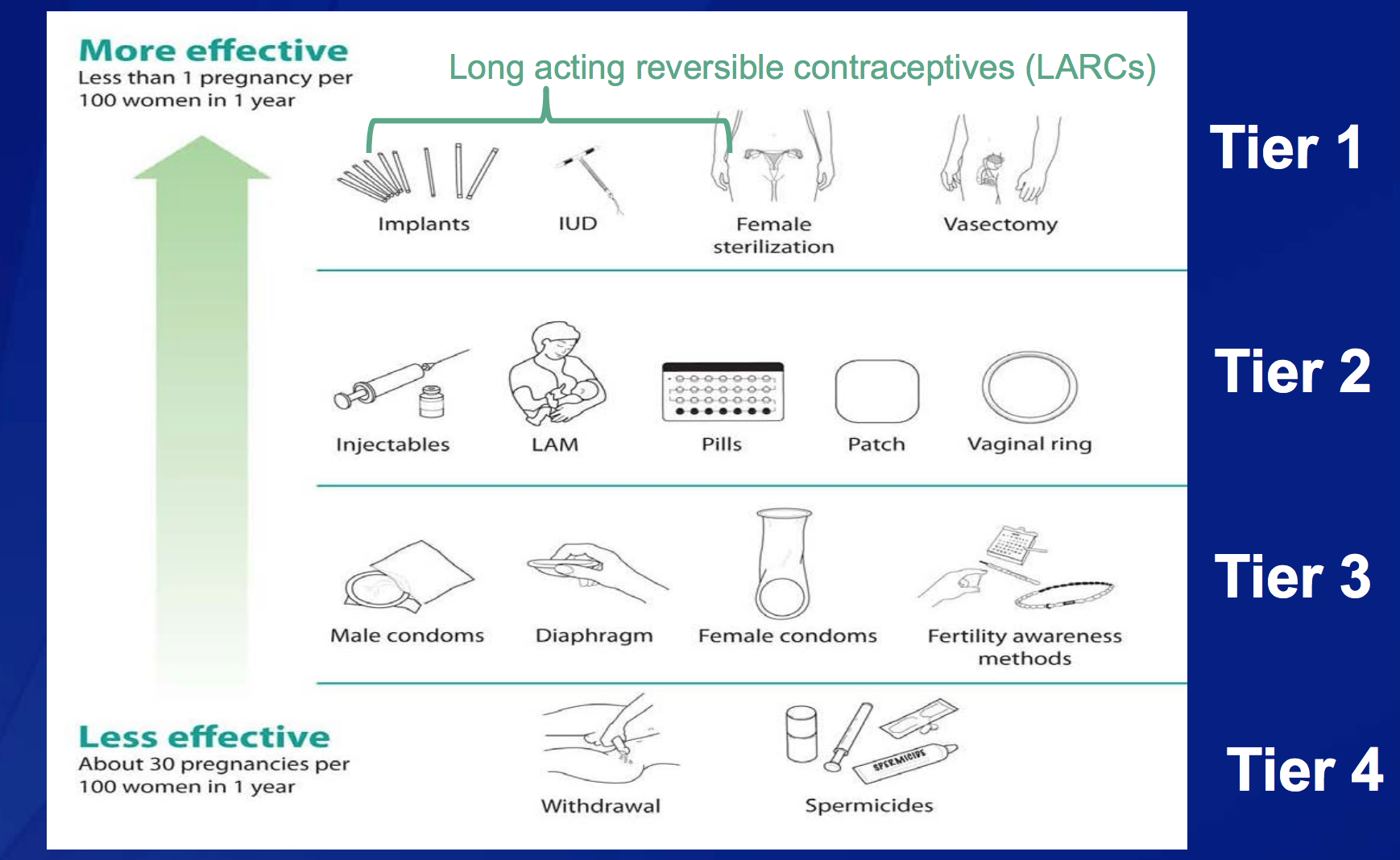 Slide 12
The method mix and effectiveness
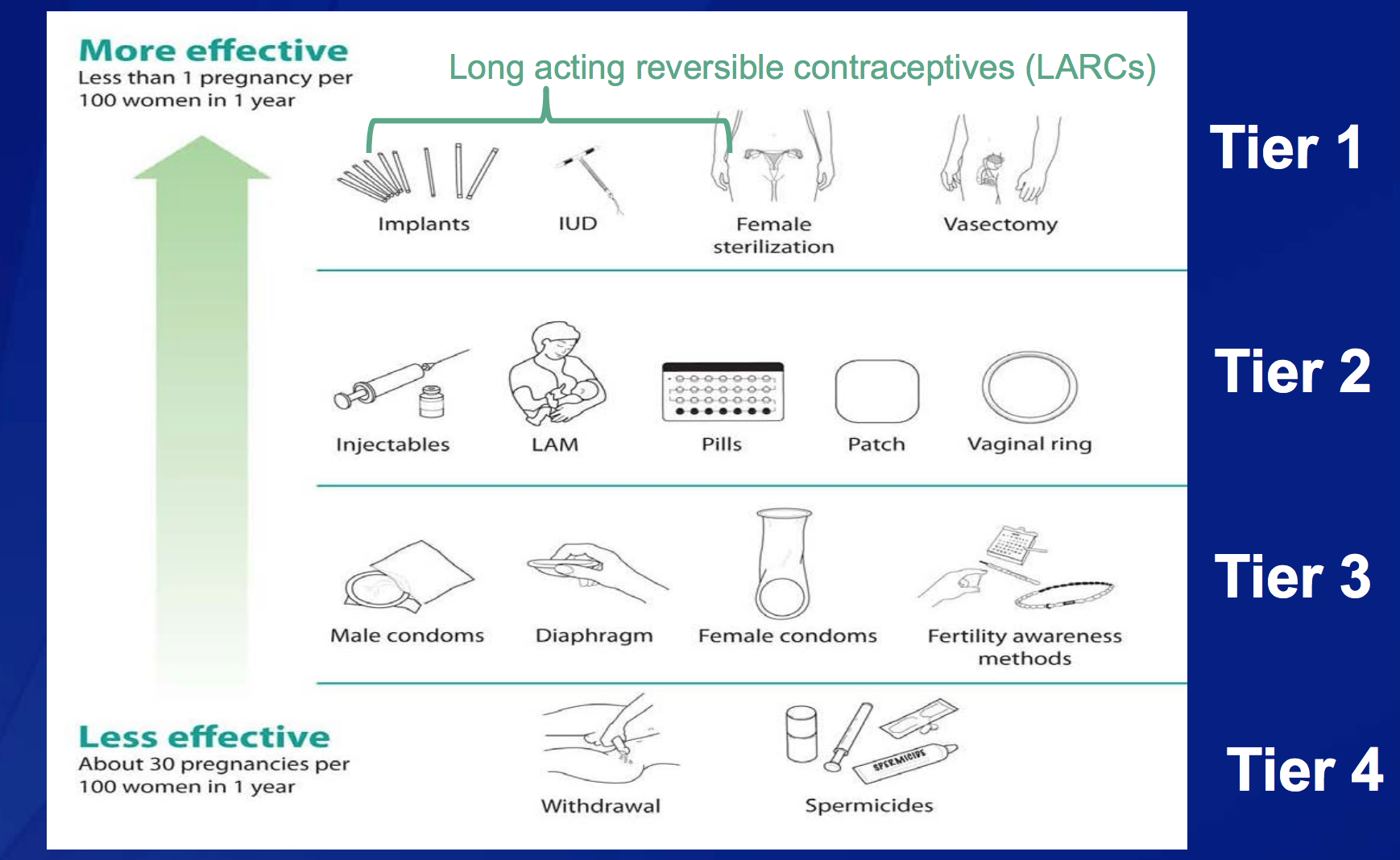 Many effective options
Barriers to access remain
Greater choice leads to better uptake and fewer unintended pregnancies
All methods can potentially be safely used by women living with HIV on ART
Slide 12
The method mix and use of reversible contraception in Africa
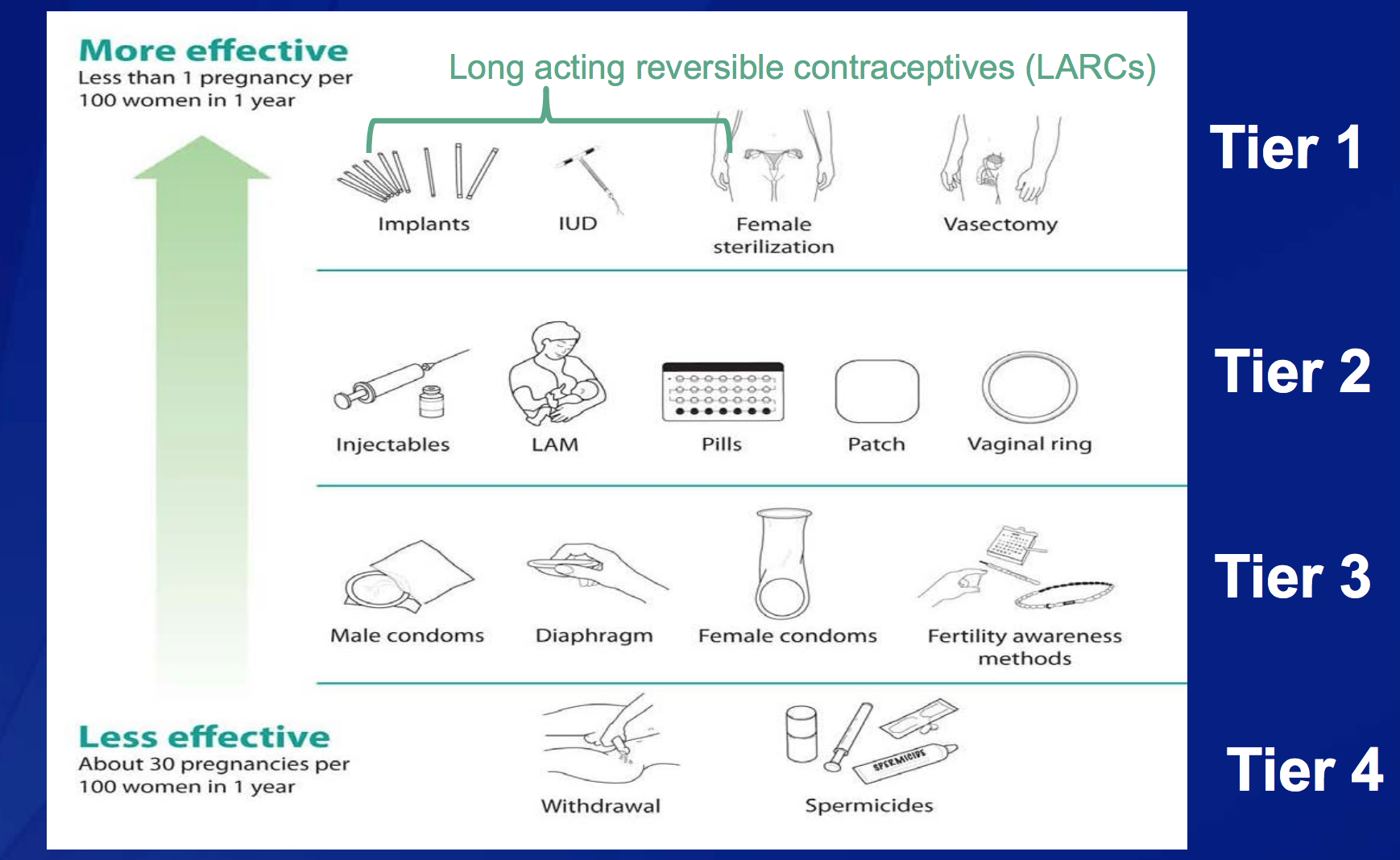 Slide 12
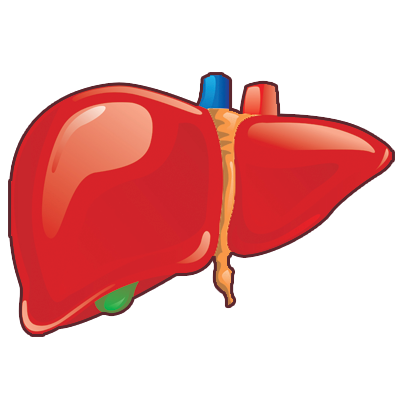 Nanda K  AIDS 2017
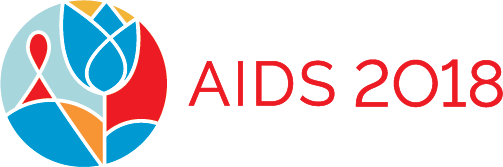 Slide 13
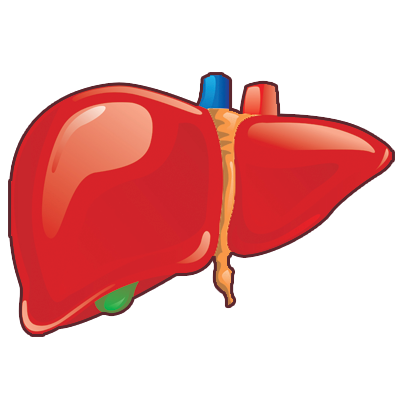 Nanda K  AIDS 2017
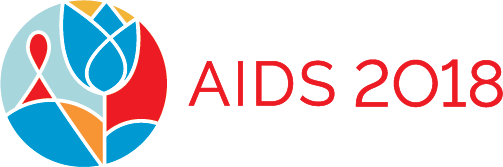 Slide 13
Efavirenz and hormonal contraception
Scarsi et al. 2016 UGANDA
Chappell et al. 2017 UGANDA
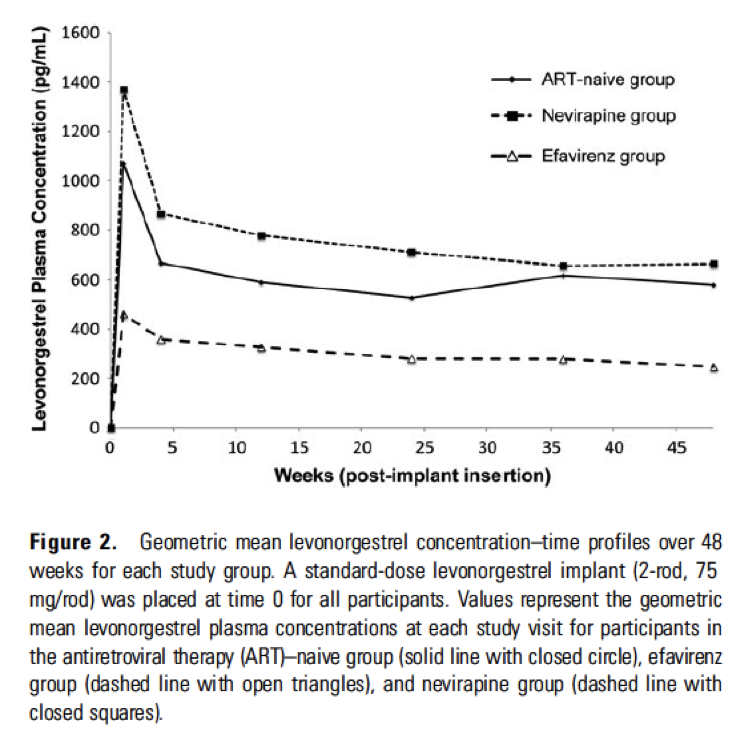 Scarsi KK Clinical Infectious Diseases 2016; Perry SH AIDS 2014; Patel RC The Lancet HIV 2015. Chappell CA AIDS 2017
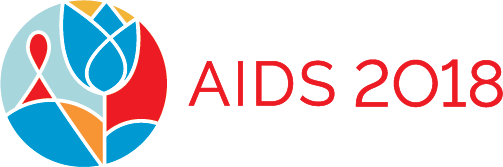 Slide 14
Efavirenz and hormonal contraception
Scarsi et al. 2016 UGANDA
Chappell et al. 2017 UGANDA
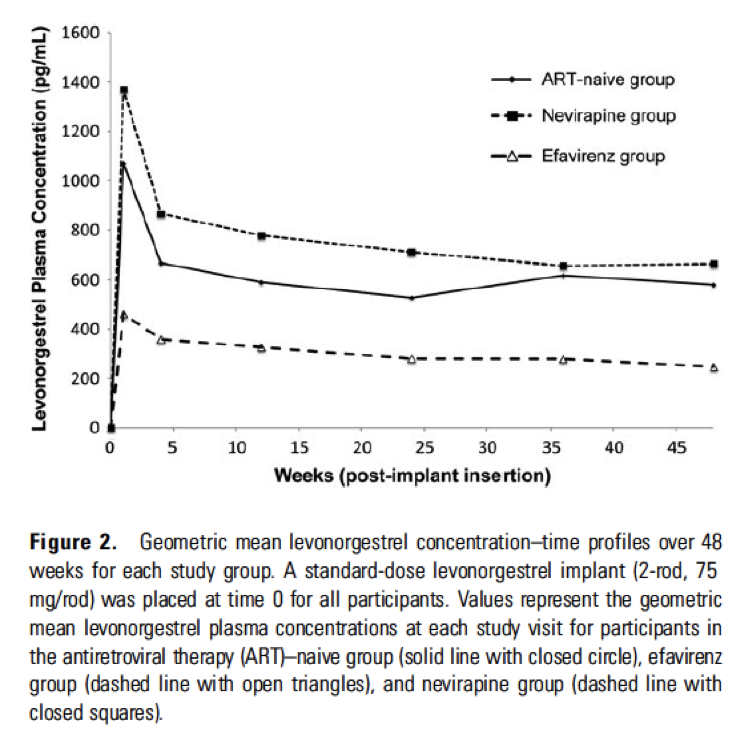 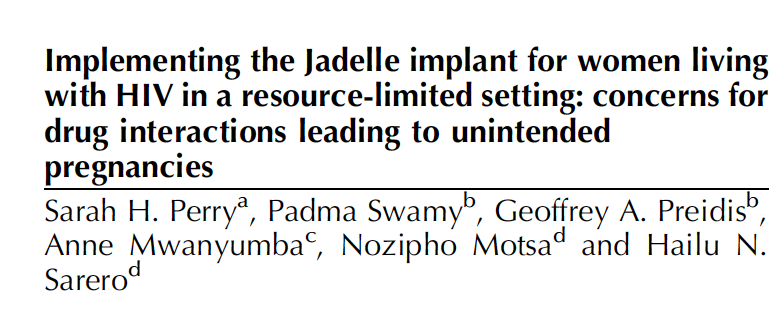 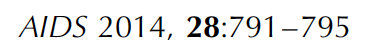 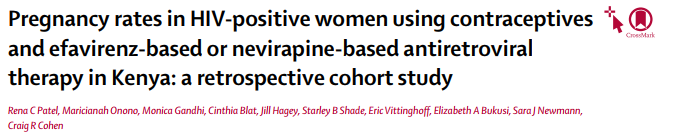 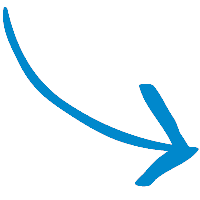 Three times higher risk of implant failure with EFV than other ART
Scarsi KK Clinical Infectious Diseases 2016; Perry SH AIDS 2014; Patel RC The Lancet HIV 2015. Chappell CA AIDS 2017
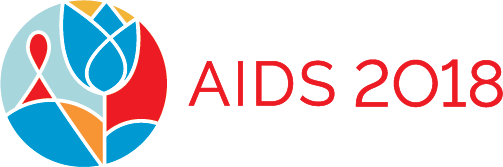 Slide 14
Dolutegravir and hormonal contraception
DTG is primarily metabolised by the enzyme uridine diphosphate glucuronosyl transferase (UGT). DTG does NOT induce CYP450 in vitro. Based on this, interactions with medications metabolised by CYP, such as hormonal contraceptives, are not expected
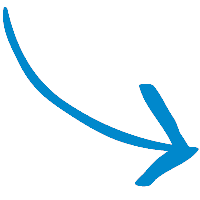 A small PK study of DTG-COC is reassuring; as are small PK studies with raltegravir and cabotegravir and the COC

Results can probably be extrapolated to other hormonal contraceptives which are eliminated by similar pathways

The US CDC categorises DTG as Category 1 (for use without restriction) with all hormonal
contraceptive methods
Song IH Ann Pharmacother 2015; Anderson MS Br J Clin Pharmacol 2011; Trezza C Br J Clin Pharmacol 2017.
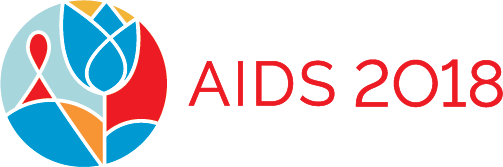 Slide 15
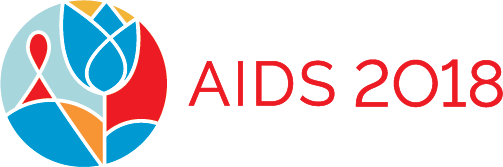 Adapted from Trussell J. Contraceptive failure in the United States. Contraception. 2011; 83 (5): 397-404; Blanchard K, et al. Contraception use and effectiveness among women in a trial of the diaphragm for HIV prevention. Contraception 2011;  83: 556–563.
Slide 16
To ensure that DTG remains an option for women of reproductive age in policy and clinical practice consideration needs to be given to what constitutes effective contraception
Slide 17
An approach with DTG
Routine assessment of reproductive intentions/desires and assessment of pregnancy risk 

Ensure availability of Tier 1 LARCs 

Wanting to avoid pregnancy:
Informed choice-based counselling towards Tier 1 LARCs
All tier 1 and 2 methods can be very effective
Condom use in addition
Emergency contraception
Consider DTG in women who are using other methods successfully or not at pregnancy risk

Actively desiring pregnancy or trying to conceive:
Counselling, encourage EFV pending further data regarding neural tube defects, and healthy conception support
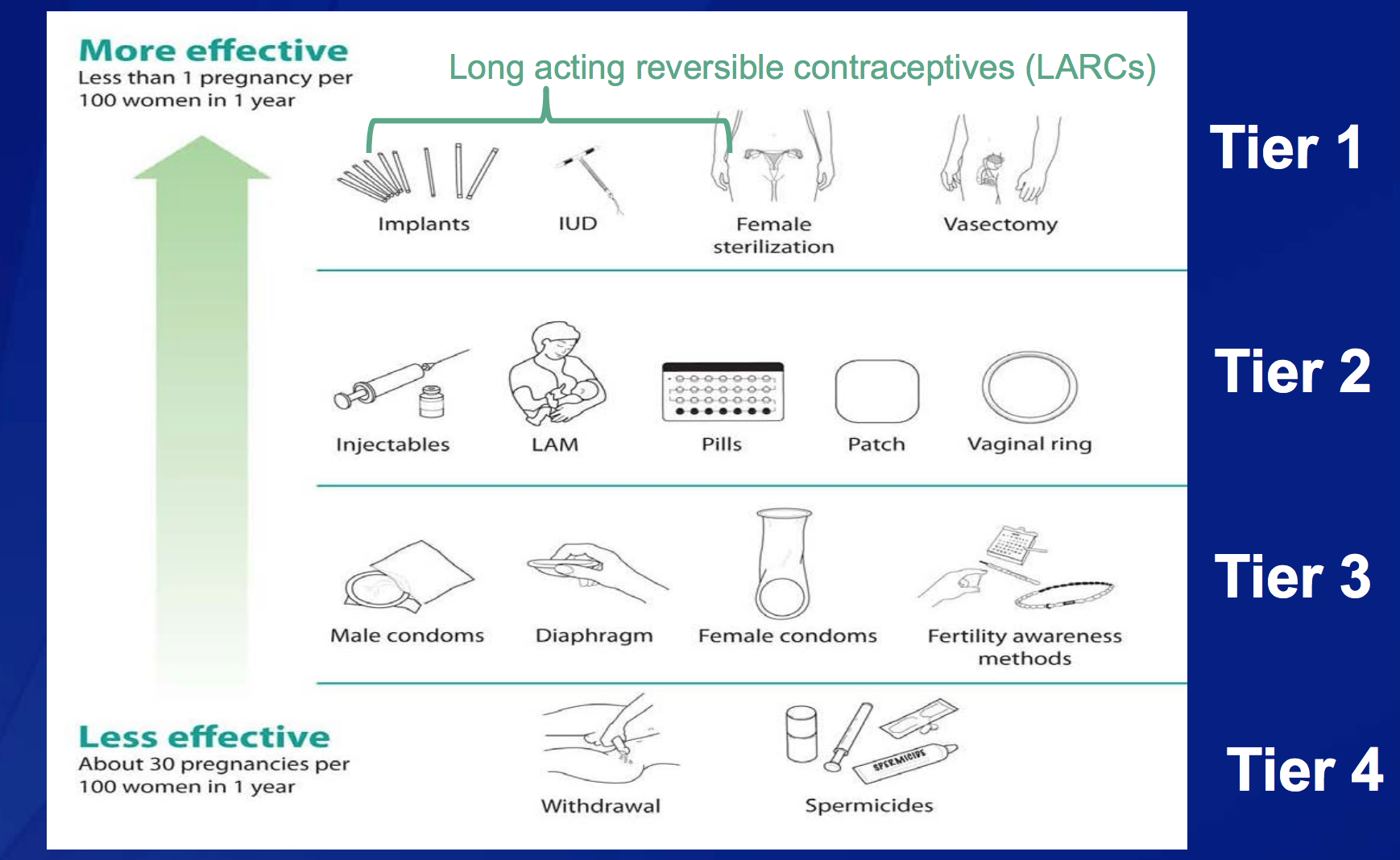 Avoid overly rigid approaches to defining ‘effective contraception’ and making this a prerequisite for DTG use

This is an opportunity to expand Tier 1 LARC use, but lack of Tier 1 contraceptive availability and use should not be a barrier to DTG use
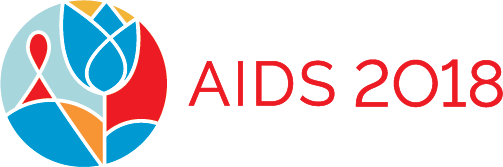 Slide 18
An approach with EFV
Routine assessment of reproductive intentions/desires and assessment of pregnancy risk

Ensure availability of Tier 1 LARCs 
 
Wanting to avoid pregnancy:
Informed choice-based counselling 
IUD and injectable are most effective, due to drug-drug interactions
Condom use in addition
Emergency contraception as IUD or dose adjustments

Actively desiring pregnancy or trying to conceive:
Counselling and healthy conception support
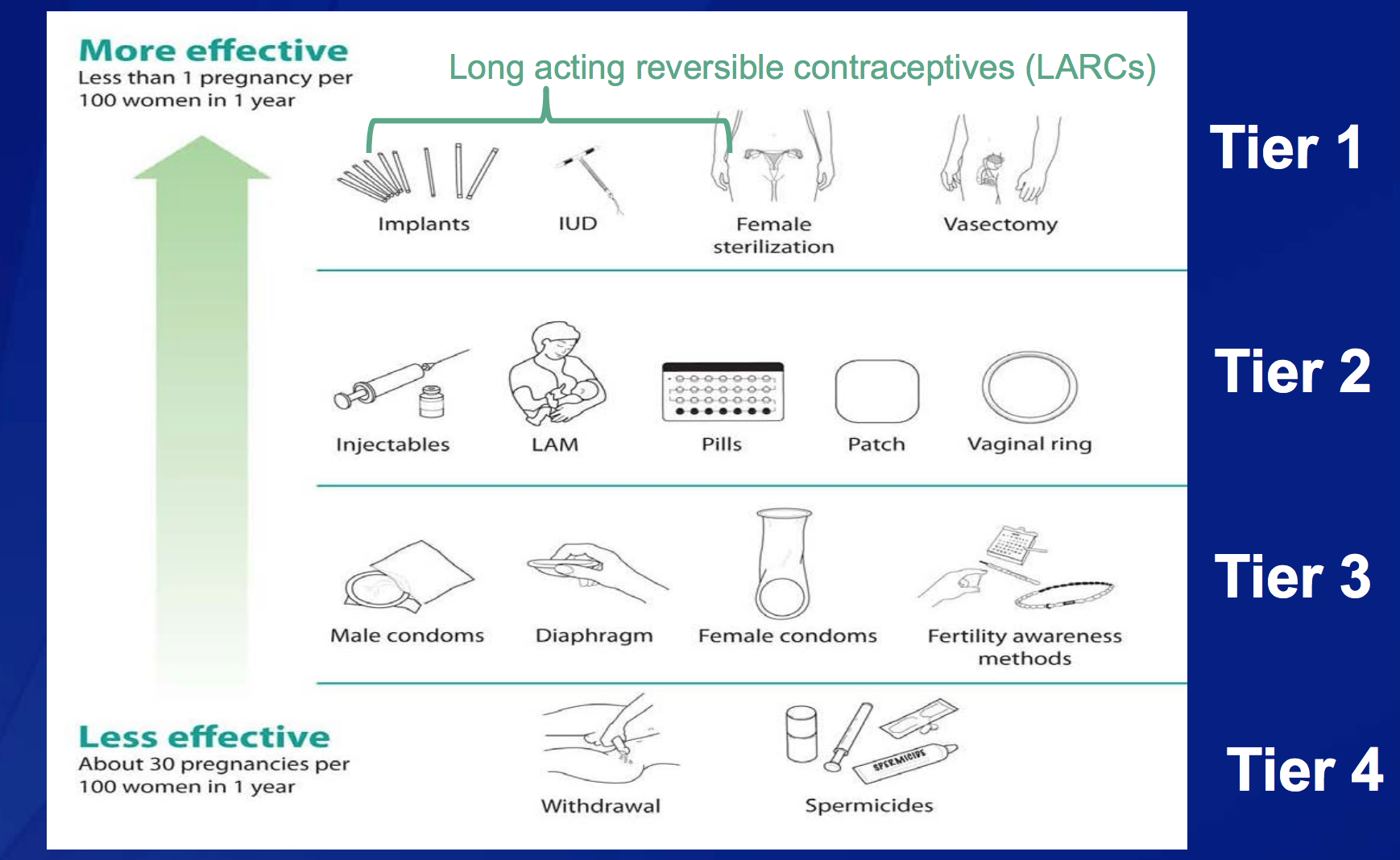 We should offer a range of methods to women on EFV, including the implant with good information

Risk of contraceptive method failure due to drug-drug interactions must be explicitly discussed
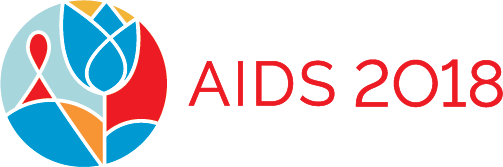 Slide 18
Improving holistic sexual and reproductive health for women living with HIV requires an urgent, multifaceted, and multi-level response


Dolutegravir and the integrase era is not a panacea, but is a step in the right direction in terms of expanding effective contraceptive options
Slide 19
Expansion of effective ART & contraception options for women living with HIV and strengthening integrated health services to deliver them must be a priority.
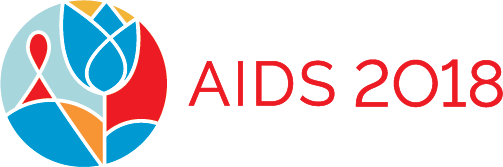 Slide 20
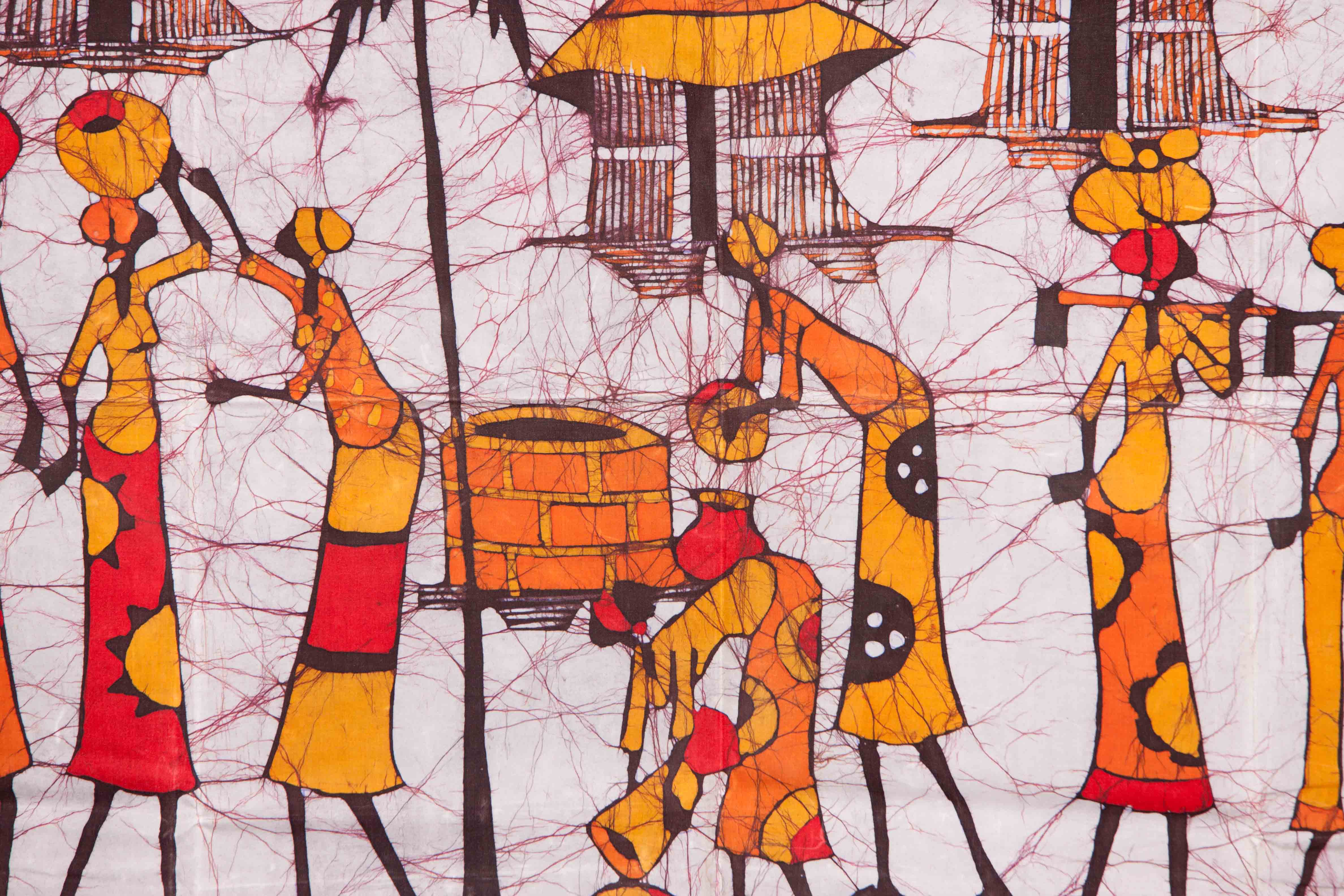 Thanks and acknowledgements
Ava Avalos
Helen Rees
Kim Scarsi
Botswana MoHW SRH Program 
Botswana HIV Clinical Care Guidelines Committee
Women who visit our clinics
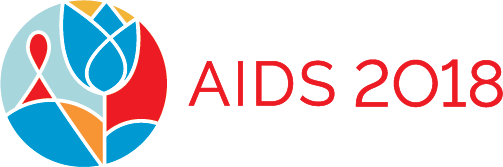